Δίκτυα Επικοινωνιών
Ενότητα # 3: Υπο-Επίπεδο Ελέγχου Προσπέλασης Μέσων
Διδάσκων: Θεόδωρος Αποστολόπουλος
Τμήμα: Πληροφορικής
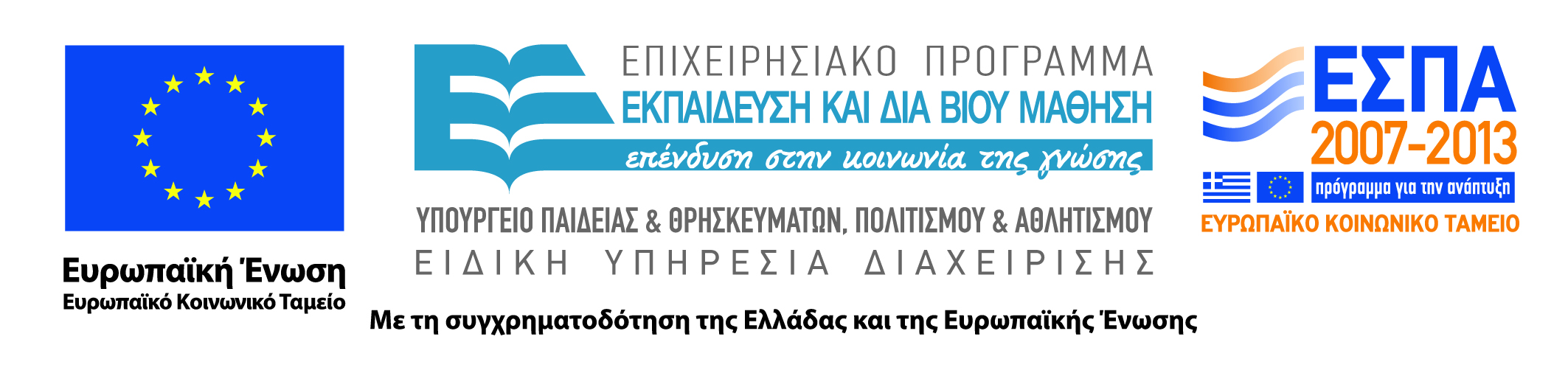 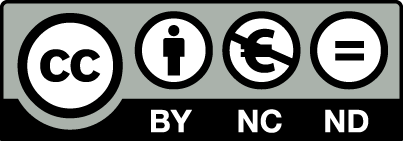 Υπο-επιπεδο ελεγχου προσπελασησ μεσων
Επιμέλεια παρουσίασηςΆννα Κεφάλα
Δίκτυα Επικοινωνιών
2
Έλεγχος προσπέλασης μέσων
Το πρόβλημα κατανομής καναλιού 
Στατική κατανομή καναλιού
Παραδοχές για δυναμική εκχώρηση
Πρωτόκολλα πολλαπλής πρόσβασης 
ALOHA
Πολλαπλή πρόσβαση με ανίχνευση φέροντος
Πρωτόκολλα για ασύρματα LAN
Δίκτυα Επικοινωνιών
3
Το πρόβλημα κατανομής καναλιού
Υπάρχουν δύο είδη ζεύξεων
Σημείο σε σημείο (point to point)
Ευρείας εκπομπής (broadcast)
Ή τυχαίας προσπέλασης ή πολλαπλής προσπέλασης
Κανάλια ευρείας εκπομπής
Κάθε μετάδοση γίνεται αντιληπτή από όλους
Συνηθισμένο σε τοπικά και ασύρματα δίκτυα
Δίκτυα Επικοινωνιών
4
Το πρόβλημα κατανομής καναλιού
Επίπεδο ελέγχου πρόσβασης στο μέσο (MAC, Medium Access Control)
Χρησιμοποιείται σε κανάλια εκπομπής
Καθορίζει ποιος θα μεταδώσει σε κάθε στιγμή
Ουσιαστικά βρίσκεται κάτω από το επίπεδο ζεύξης
Χρησιμοποιούνται διάφορα πρωτόκολλα και προσεγγίσεις
Δίκτυα Επικοινωνιών
5
Στατική κατανομή καναλιού
Γιατί όχι FDM ή TDM;
Οι τεχνικές αυτές μοιράζουν το κανάλι σε n μέρη
Κατάλληλες για σταθερή κίνηση και χρήστες
Παράδειγμα: μετάδοση ραδιοφώνου ή τηλεόρασης
Σταθερό πλήθος σταθμών με σταθερό εύρος ζώνης
Αν ένας χρήστης έχει περισσότερη κίνηση;
Τότε η κίνησή του καθυστερεί σε μια ουρά μετάδοσης
Αν ένας χρήστης έχει λιγότερη κίνηση;
Τότε το κανάλι του πάει χαμένο
Ακατάλληλες για τα δίκτυα υπολογιστών
Απρόβλεπτο πλήθος χρηστών
Απρόβλεπτη κίνηση ανά χρήστη
Χρειαζόμαστε δυναμικές μεθόδους κατανομής
Δίκτυα Επικοινωνιών
6
Παραδοχές για δυναμική εκχώρηση
Ανεξάρτητη κίνηση
Κάθε σταθμός (χρήστης) παράγει κίνηση ανεξάρτητα
Συνήθως υποθέτουμε κίνηση Poisson
Μη ρεαλιστική υπόθεση, αλλά πιο εύκολη στο χειρισμό
Μοναδικό κανάλι
Όλη η επικοινωνία γίνεται από το κανάλι αυτό
Όλοι ακούνε όλους τους άλλους
Δίκτυα Επικοινωνιών
7
Παραδοχές για δυναμική εκχώρηση
Εμφανείς συγκρούσεις
Αν δύο σταθμοί στείλουν ταυτόχρονα συγκρούονται
Τα πλαίσια που συγκρούονται χάνονται
Δεν ισχύει πάντα στα ασύρματα δίκτυα
Όλοι μπορούν να παρατηρήσουν ότι έχουμε σύγκρουση
Δεν είναι τόσο εύκολο στα ασύρματα δίκτυα
Δίκτυα Επικοινωνιών
8
Παραδοχές για δυναμική εκχώρηση
Συνεχής ή διακριτός χρόνος
Είτε μπορούμε να στείλουμε σε οποιαδήποτε στιγμή
Είτε μπορούμε να στείλουμε μόνο στην αρχή μιας υποδοχής
Πιο αποδοτικό αλλά απαιτεί συγχρονισμό των υποδοχών
Δίκτυα Επικοινωνιών
9
Παραδοχές για δυναμική εκχώρηση
Ανίχνευση φέροντος ή μη ανίχνευση φέροντος
Είτε οι σταθμοί μπορούν να ανιχνεύσουν τις μεταδόσεις
Άρα δεν ξεκινάνε την αποστολή όσο μεταδίδουν άλλοι
Συνηθισμένο στα ενσύρματα κανάλια
Είτε οι σταθμοί δεν μπορούν να ανιχνεύσουν τις μεταδόσεις
Πιθανόν να μπορούν να ανιχνεύσουν μόνο ορισμένες
Άρα θα δουν τις συγκρούσεις μόνο εκ των υστέρων
Συνηθισμένο στα ασύρματα κανάλια
Δίκτυα Επικοινωνιών
10
ALOHA
Το σύστημα Aloha
Κάθε σταθμός μεταδίδει όποτε θέλει πλαίσια σταθερού μεγέθους
Αν δύο μεταδόσεις επικαλυφθούν, έχουμε σύγκρουση
Ακόμη και για 1 bit επικάλυψης
Εντοπισμός μέσω CRC
Σε περίπτωση σύγκρουσης ξαναδοκιμάζουμε αργότερα
Περιμένουμε τυχαίο διάστημα για να μην συγκρουστούμε ξανά
Μπορεί να ακούμε το κανάλι για συγκρούσεις
Μπορεί ένας κεντρικός σταθμός να αναμεταδίδει τα πλαίσια
Δίκτυα Επικοινωνιών
11
ALOHA
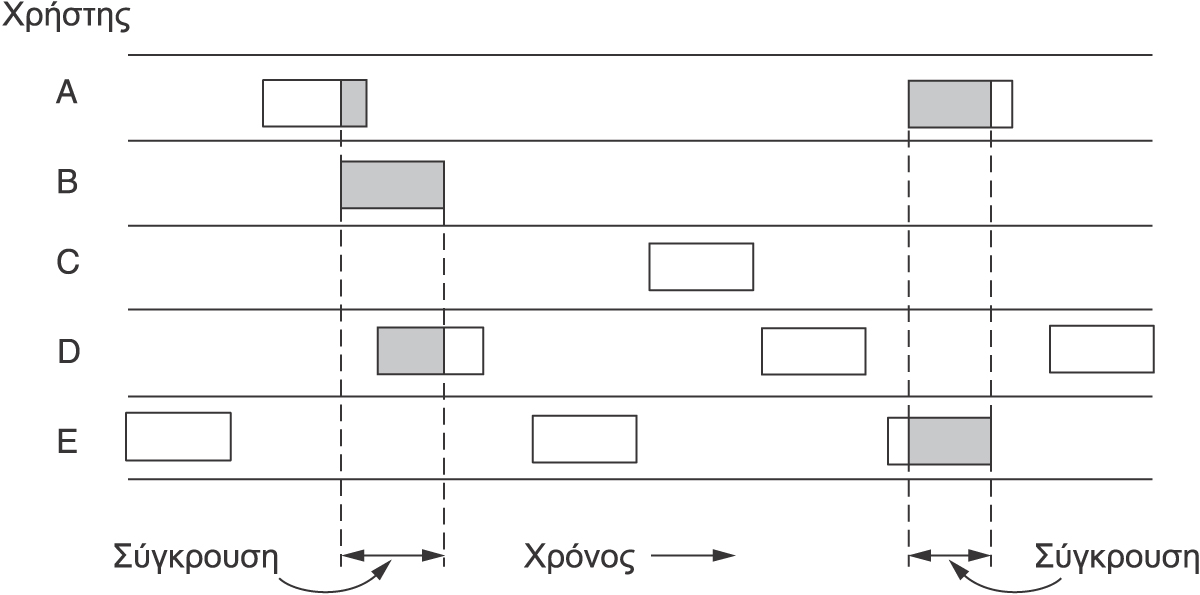 Δίκτυα Επικοινωνιών
12
ALOHA
Απόδοση συστήματος Aloha
Ποια είναι η πιθανότητα επιτυχούς μετάδοσης P0;
Έστω μία τυχαία μετάδοση στο σκιασμένο διάστημα
Θα συγκρουστεί με οποιεσδήποτε μεταδόσεις την καλύπτουν
Το ευαίσθητο διάστημα είναι δύο χρόνοι μετάδοσης
Έστω παραγωγή πλαισίων κατά Poisson με μέσο ρυθμό G
Τότε ισχύει ότι P0=e-2G
Δίκτυα Επικοινωνιών
13
ALOHA
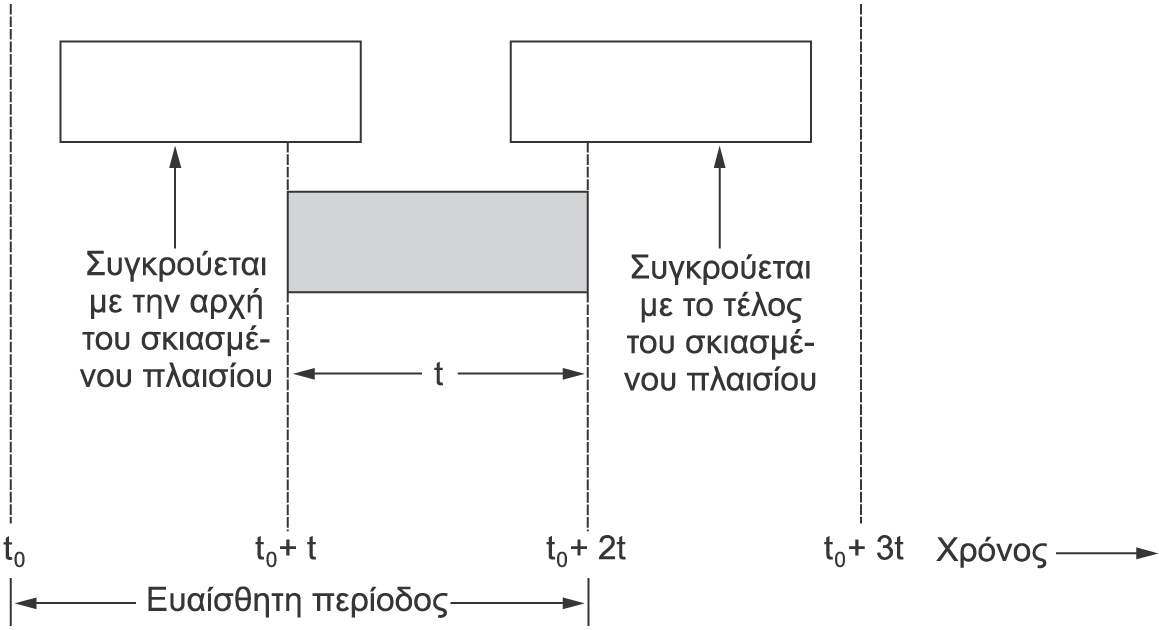 Δίκτυα Επικοινωνιών
14
ALOHA
Απόδοση συστήματος Aloha
Ο ρυθμός παραγωγής νέων πλαισίων είναι N πλαίσια
Μαζί με τις αναμεταδόσεις ο ρυθμός γίνεται G πλαίσια
Έστω ότι η πιθανότητα επιτυχούς μετάδοσης είναι P0
Τότε η ρυθμαπόδοση είναι S=GP0=Ge-2G
Το S μεγιστοποιείται με G=0.5, όπου S=1/2e=18.4%
Προσοχή: ισχύει όταν έχουμε πολύ φόρτο!
Δίκτυα Επικοινωνιών
15
ALOHA
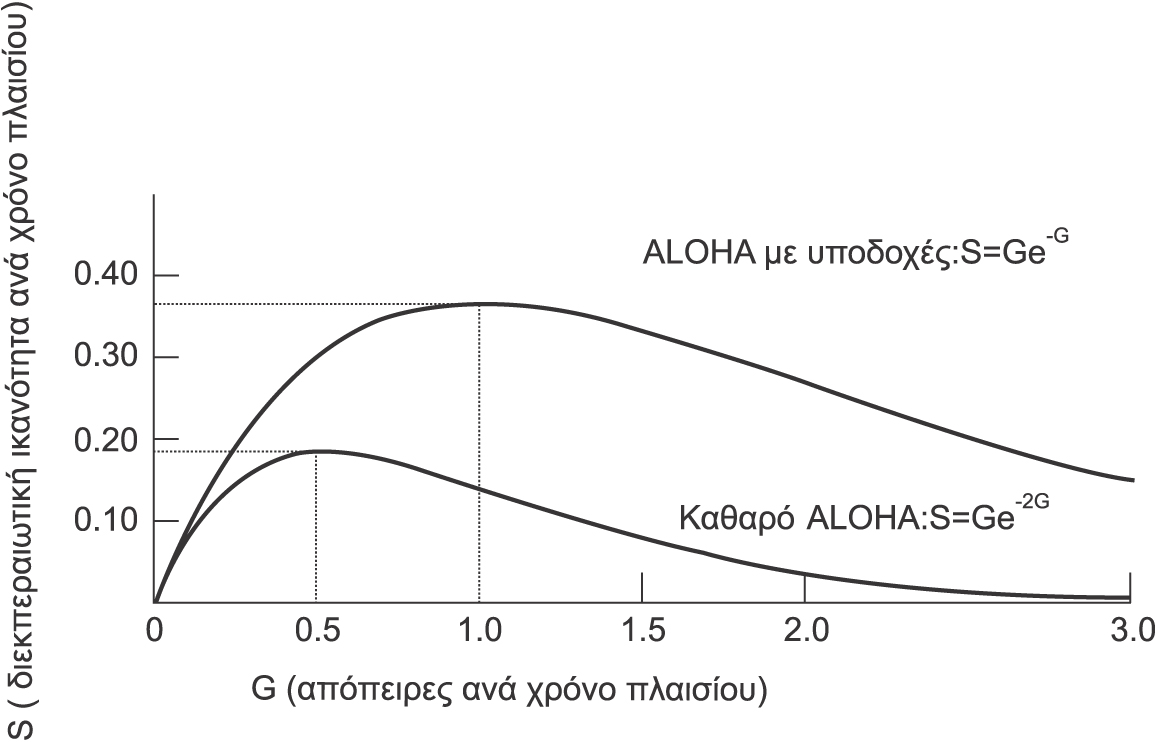 Δίκτυα Επικοινωνιών
16
Slotted ALOHA
Έστω ότι χωρίζουμε το χρόνο σε υποδοχές ενός πλαισίου
Η μετάδοση επιτρέπεται μόνο στην αρχή κάθε υποδοχής
Αυτό απαιτεί κάποιο κεντρικό σήμα συγχρονισμού
Το ευαίσθητο διάστημα γίνεται ένας χρόνος μετάδοσης
Με τις ίδιες υποθέσεις, ισχύει ότι P0=e-G
Η ρυθμαπόδοση είναι S=GP0=Ge-G
Το S μεγιστοποιείται με G=1, όπου S=1/e=36.8%
Πάλι, ισχύει όταν έχουμε πολύ φόρτο
Δίκτυα Επικοινωνιών
17
ALOHA
Γιατί μας ενδιαφέρει το Aloha;
Αν και έχει χαμηλή απόδοση, είναι πάρα πολύ απλό!
Χρησιμοποιείται ευρέως για δέσμευση πόρων
Παραδείγματα: κινητή τηλεφωνία, WiMAX
Δίκτυα Επικοινωνιών
18
Πολλαπλή πρόσβαση με ανίχνευση φέροντος
Ανίχνευση φέροντος (Carrier Sense)
Στο Aloha κάθε σταθμός μεταδίδει όποτε θέλει
Στην ανίχνευση φέροντος ακούμε το κανάλι πρώτα
Αν γίνεται άλλη μετάδοση, περιμένουμε
Έτσι αποφεύγουμε τις βέβαιες συγκρούσεις
Πολλές παραλλαγές σε αυτή τη βασική τεχνική
Λέγεται πολλαπλή πρόσβαση με ανίχνευση φέροντος (CSMA)
Δίκτυα Επικοινωνιών
19
Πολλαπλή πρόσβαση με ανίχνευση φέροντος
Επίμονο CSMA
Όταν το μέσο είναι κενό, μεταδίδουμε αμέσως
Αν περιμένουν πολλοί, θα συγκρουστούν
Θα ξαναδοκιμάσουν μετά από τυχαίο χρονικό διάστημα
Πιθανότητα σύγκρουσης και λόγω καθυστέρησης διάδοσης
Μπορεί να συγκρουστούμε με μια μετάδοση που ξεκίνησε πριν λίγο
Η πιθανότητα εξαρτάται από την καθυστέρησης διάδοσης
Δίκτυα Επικοινωνιών
20
Πολλαπλή πρόσβαση με ανίχνευση φέροντος
Μη επίμονο CSMA
Όταν το μέσο δεν είναι κενό, περιμένουμε τυχαίο διάστημα
Αποφεύγονται οι συγκρούσεις στο τέλος μιας μετάδοσης
Επίμονο-p CSMA
Μεταδίδουμε μόνο σε υποδοχές (άρα απαιτείται συγχρονισμός)
Αν το κανάλι είναι κενό μεταδίδουμε με πιθανότητα p
Με πιθανότητα 1-p περιμένουμε την επόμενη υποδοχή
Δίκτυα Επικοινωνιών
21
Πολλαπλή πρόσβαση με ανίχνευση φέροντος
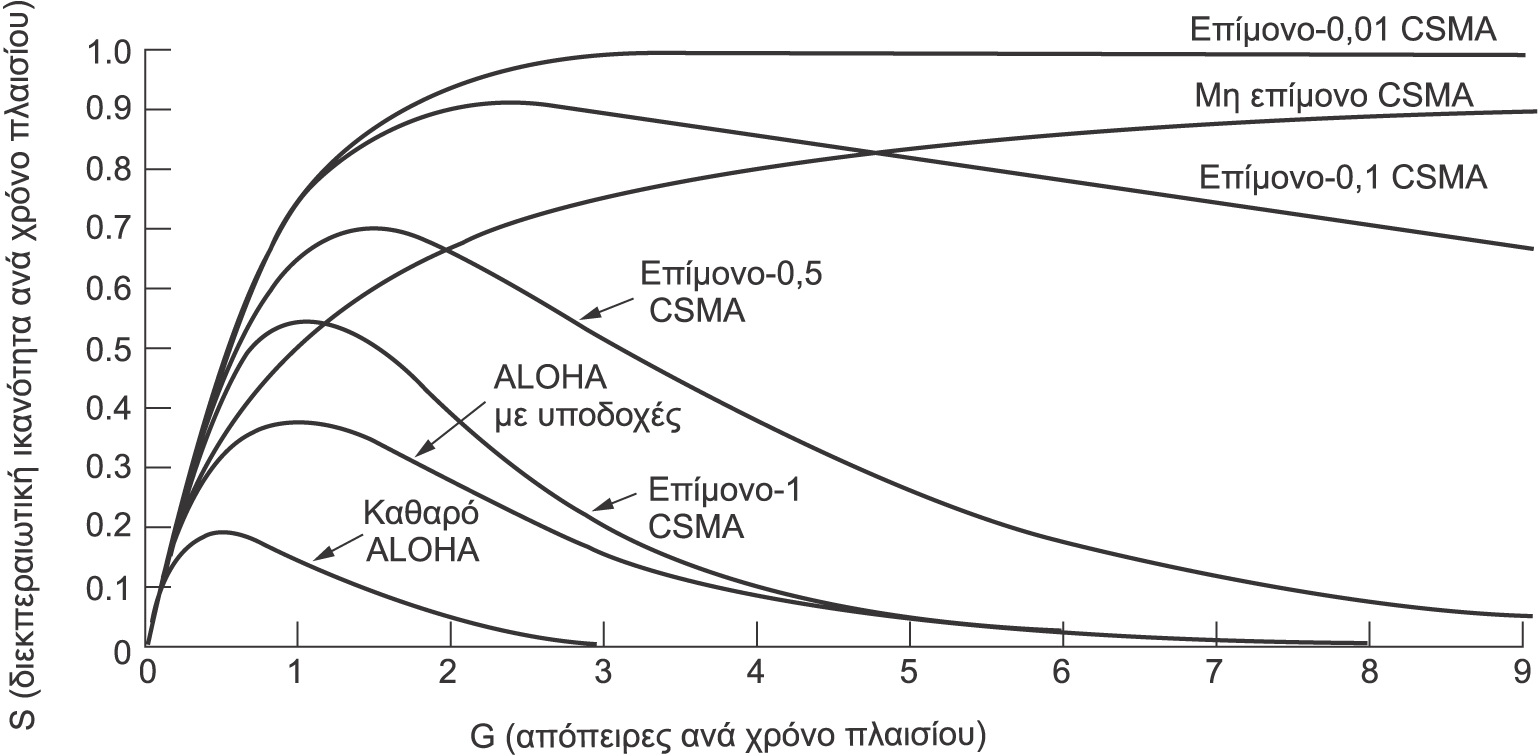 Δίκτυα Επικοινωνιών
22
Πολλαπλή πρόσβαση με ανίχνευση φέροντος
CSMA με ανίχνευση συγκρούσεων (CSMA/CD)
Έστω ότι ο αποστολέας μπορεί να ανιχνεύει τις συγκρούσεις
Δύσκολο στα ασύρματα μέσα όπου η μετάδοση καλύπτει τη λήψη
Πρέπει και το σύστημα σηματοδοσίας να βοηθάει
Τότε μπορούμε να σταματήσουμε τη μετάδοση σε σύγκρουση
Σπατάλη λιγότερου χρόνου μετάδοσης
Ουσιαστικά το κανάλι βρίσκεται σε τρεις καταστάσεις
Είτε μεταδίδεται κάποιο πλαίσιο και όλοι περιμένουν
Είτε είμαστε σε περίοδο ανταγωνισμού για μεταδόσεις
Είτε δεν θέλει να μεταδώσει κανείς
Δίκτυα Επικοινωνιών
23
Πολλαπλή πρόσβαση με ανίχνευση φέροντος
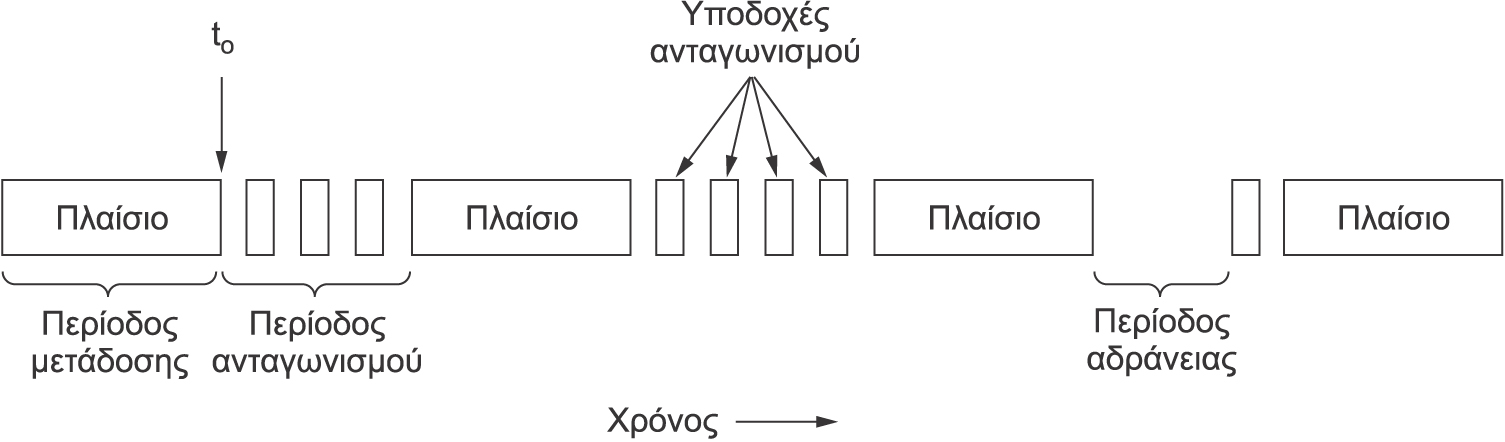 Δίκτυα Επικοινωνιών
24
Πόσο κοστίζει μία σύγκρουση στο CSMA/CD;
Έστω ότι χρόνος διάδοσης από άκρο σε άκρο είναι t
Ένας σταθμός αρχίζει να μεταδίδει τη στιγμή t0
Η μετάδοσή θα φτάσει στο άλλο άκρο τη στιγμή t0+t
Μπορεί κάποιος άλλος να άρχισε να μεταδίδει τότε
Η σύγκρουση θα γίνει αντιληπτή λοιπόν τη στιγμή t0+2t
Παρόμοιο με slotted Aloha με διάρκεια υποδοχής 2t
Αυτό όμως ισχύει μόνο για την περίοδο ανταγωνισμού!
Στο Aloha, η σύγκρουση καταστρέφει όλο το πλαίσιο
Στο CSMA/CD, καταστρέφει μόνο την υποδοχή
Η τεχνική αυτή χρησιμοποιείται στο κλασικό Ethernet
Χρήση κοινού καλωδίου περιορισμένου μήκους
Δυνατότητα ανίχνευσης φέροντος
Δεν χρησιμοποιείται πια, γιατί δεν έχουμε κοινό καλώδιο
Δίκτυα Επικοινωνιών
25
Πρωτόκολλα για ασύρματα LANs
Ιδιαιτερότητες ασύρματων LAN
Η ανίχνευση συγκρούσεων είναι ανέφικτη
Ο τοπικός πομπός εξαφανίζει τον απομακρυσμένο
Οι συγκρούσεις ανακαλύπτονται με επιβεβαιώσεις
Χρησιμοποιείται ένα κοινό κανάλι μετάδοσης
Κάθε μετάδοση λαμβάνεται σε μια περιορισμένη ακτίνα
Πρόβλημα κρυφού σταθμού
Ο A και ο C δεν ακούνε ο ένας τον άλλον, τους ακούει όμως ο B
Πρόβλημα εκτεθειμένου σταθμού
Ο B και ο C ακούνε ο ένας τον άλλον
Οι μεταδόσεις τους όμως δεν συγκρούονται στον A και στον D
Δίκτυα Επικοινωνιών
26
Πρωτόκολλα για ασύρματα LANs
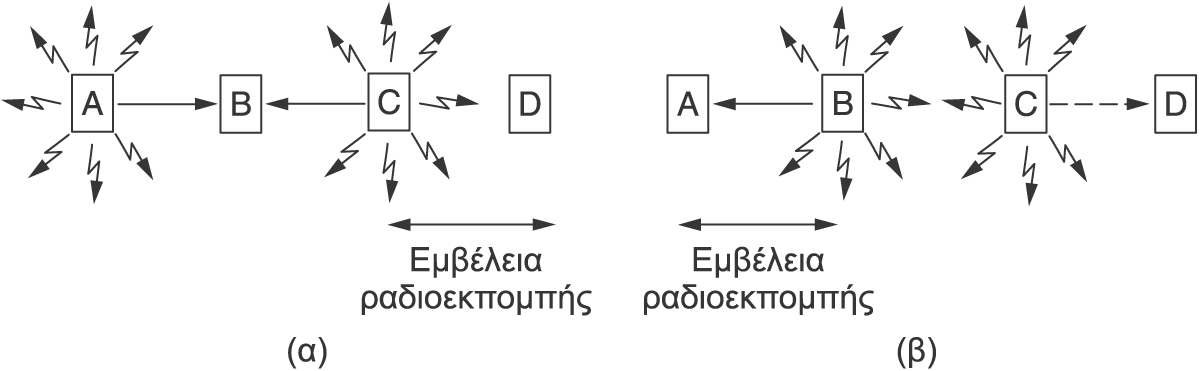 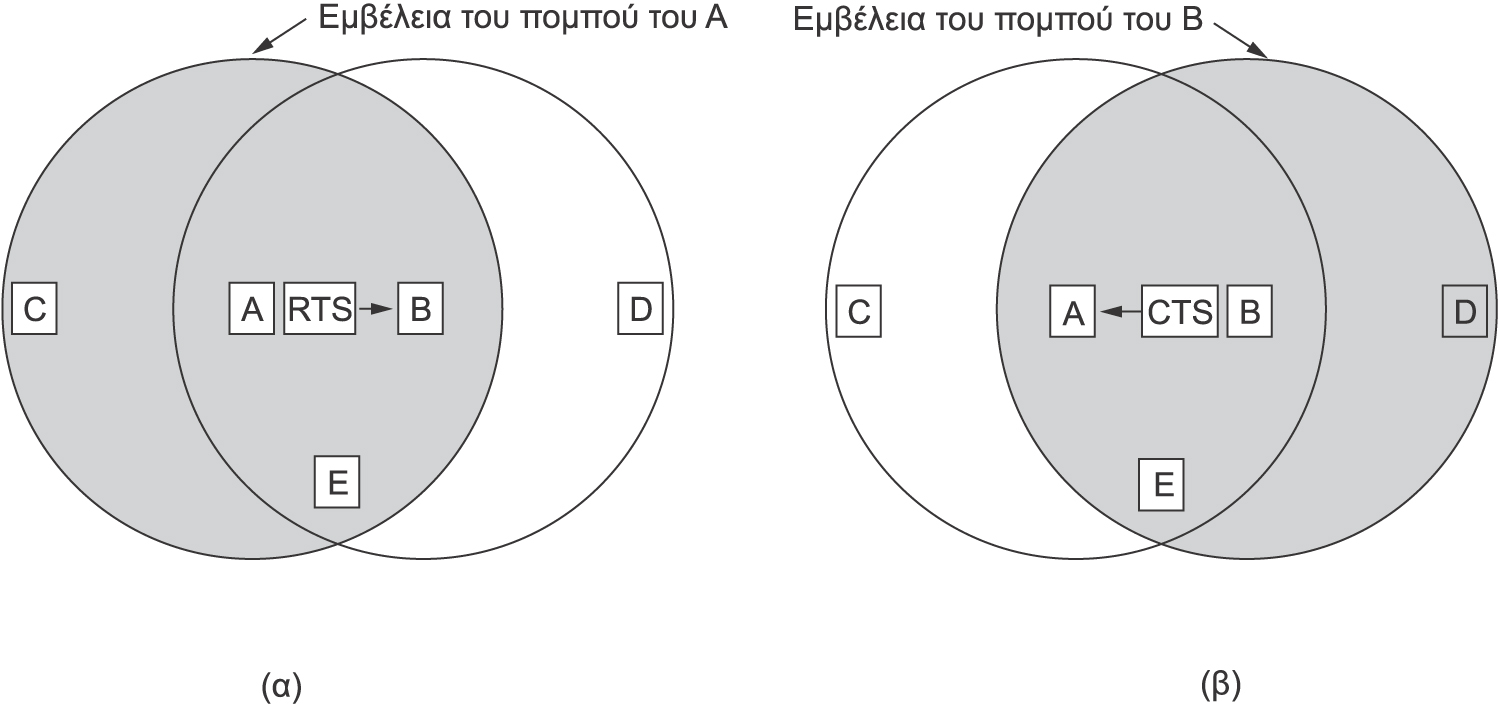 Δίκτυα Επικοινωνιών
27
Πρωτόκολλα για ασύρματα LANs
Πολλαπλή πρόσβαση με αποφυγή συγκρούσεων (MACA)
Έστω ότι ο A θέλει να στείλει στον B ένα πλαίσιο μήκους n
Αρχικά ο A στέλνει ένα μικρό πλαίσιο RTS(n)
Αυτό κάνει την περιοχή κοντά στον A να σιωπήσει
Ο B απαντά με ένα μικρό πλαίσιο CTS(n)
Αυτό κάνει την περιοχή κοντά στον B να σιωπήσει
Μπορούμε να έχουμε συγκρούσεις μόνο στα RTS/CTS
Δίκτυα Επικοινωνιών
28
Ethernet
Φυσικό επίπεδο κλασικού Ethernet
MAC κλασικού Ethernet
Απόδοση Ethernet
Ethernet μεταγωγής
Γρήγορο Ethernet
Gigabit Ethernet
Ethernet 10 Gigabit
Ανασκόπηση του Ethernet
Δίκτυα Επικοινωνιών
29
Ethernet
Εξέλιξη του Ethernet
Το κλασικό Ethernet χρησιμοποιούσε κοινό καλώδιο
Ταχύτητες 3-10 Mbps
Το σύγχρονο Ethernet χρησιμοποιεί μεταγωγείς
Ταχύτητες 100 Mbps – 10 Gbps (και πλέον)
Τυποποιήθηκε ως IEEE 802.3 (και επεκτάσεις)
Κλασικό Ethernet
Σχεδιάστηκε στη Xerox με βάση το Aloha
Τυποποιήθηκε από Digital, Intel και Xerox (DIX)
Χρήση ενός καλωδίου που πηγαίνει από μηχανή σε μηχανή
Thick Ethernet: παχύ ομοαξονικό καλώδιο
Thin Ethernet: λεπτό ομοαξονικό καλώδιο
Δίκτυα Επικοινωνιών
30
Φυσικό επίπεδο κλασικού Ethernet
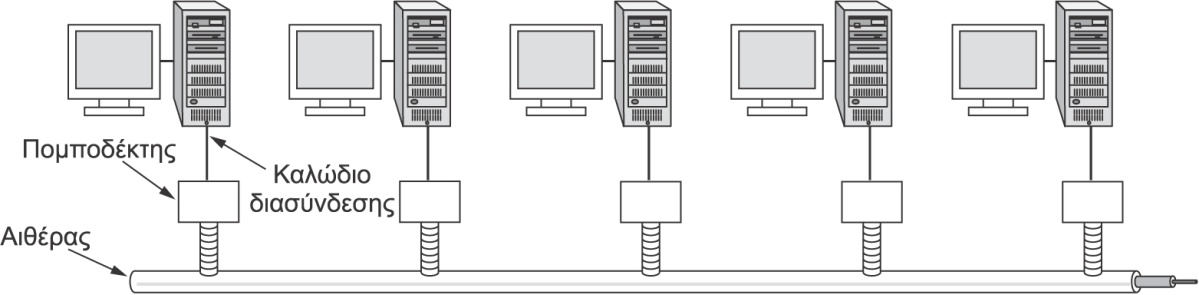 Φυσικό επίπεδο
Κωδικοποίηση Manchester
Μέγιστο συνολικό μήκος καλωδίου 2.5 km
Μέχρι 4 επαναλήπτες (ενισχυτές) στο καλώδιο
Επίπεδο MAC
Προοίμιο 8 byte στην αρχή του πλαισίου
Ακολουθία 101010….11 
για συγχρονισμό
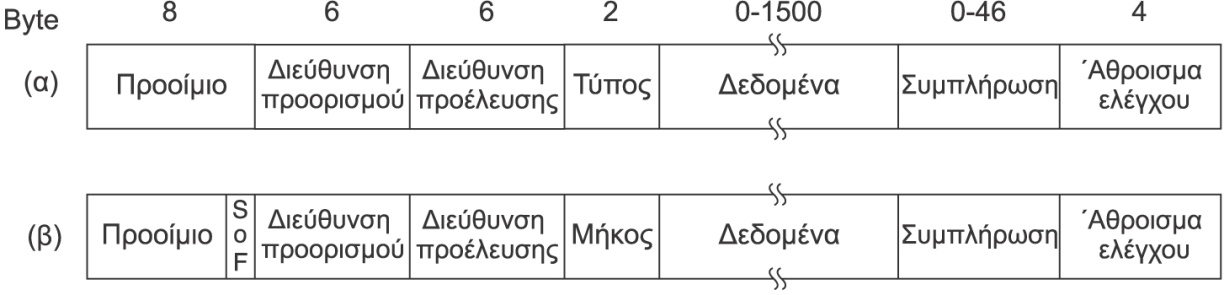 Δίκτυα Επικοινωνιών
31
MAC κλασικού Ethernet
Διεύθυνση αποστολέα και παραλήπτη 6 bytes
Αν το πρώτο bit είναι 1 είναι διεύθυνση πολυεκπομπής
Αν όλα τα bit είναι 1 είναι η διεύθυνση ευρείας εκπομπής
Οι διευθύνσεις Ethernet είναι μοναδικές
Τα πρώτα 3 byte εξαρτώνται από τον κατασκευαστή
Τα υπόλοιπα 3 byte είναι μοναδικά ανά κατασκευαστή
Προγραμματίζονται στην κάρτα από το εργοστάσιο
Δίκτυα Επικοινωνιών
32
MAC κλασικού Ethernet
Δεδομένα έως 1500 byte
Λόγω περιορισμένης μνήμης την εποχή της σχεδίασης!
Συμπλήρωση έως 46 byte
Ένα έγκυρο πλαίσιο πρέπει να είναι τουλάχιστον 64 byte
Οι κεφαλίδες είναι 18 byte, άρα συμπλήρωση έως 46 byte
Άθροισμα ελέγχου 4 byte
Χρήση CRC-32 για εντοπισμό σφαλμάτων
Δίκτυα Επικοινωνιών
33
MAC κλασικού Ethernet
Γιατί χρειάζεται ελάχιστο μήκος πλαισίου;
Έστω ότι ο χρόνος διάδοσης από άκρο σε άκρο είναι t
Το ελάχιστο πακέτο πρέπει να διαρκεί 2t
Αλλιώς δεν θα καταλάβουμε ότι έχουμε σύγκρουση!
Σε περίπτωση σύγκρουσης στέλνουμε 48 bit θορύβου
Δίκτυα Επικοινωνιών
34
MAC κλασικού Ethernet
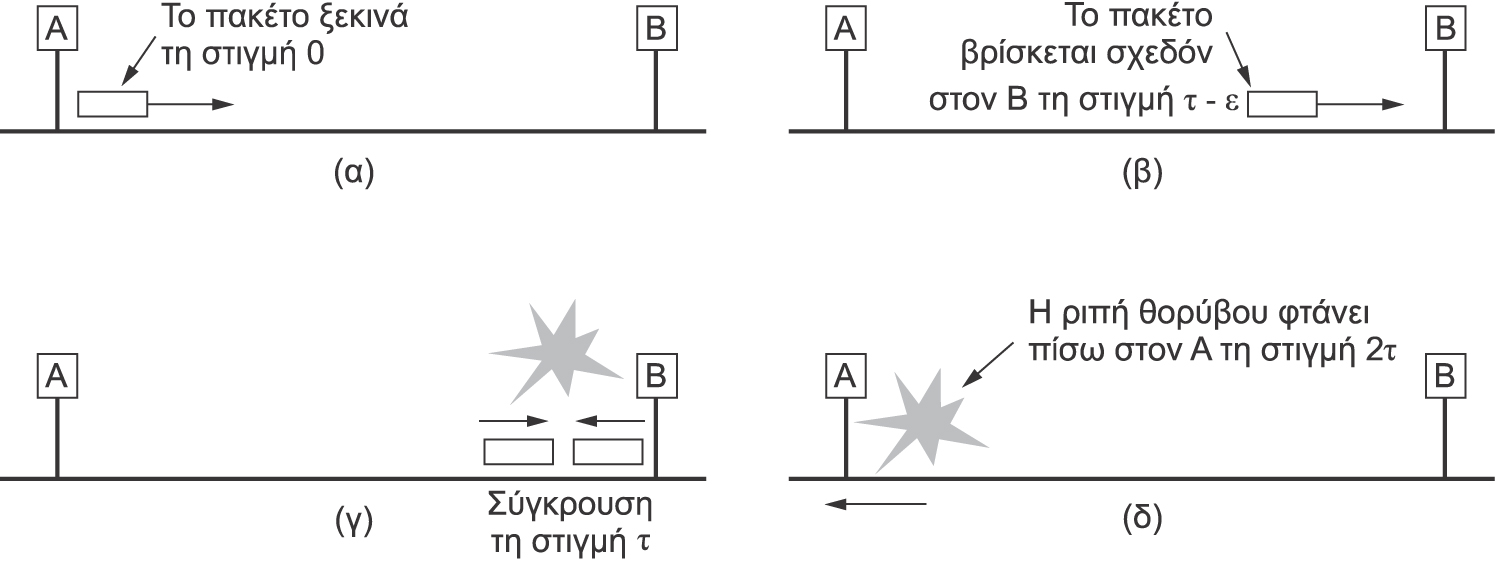 Πόσο είναι το ελάχιστο μήκος πλαισίου;
Το 2t είναι μέχρι 50 μsec στο κλασικό Ethernet
Αυτός είναι ο λόγος για το μέγιστο μήκος καλωδίου
Με ταχύτητα 10 Mbps, στέλνουμε 500 bits σε 2t
Ορίζουμε λοιπόν ελάχιστο μήκος 512 bits = 64 bytes
Δίκτυα Επικοινωνιών
35
MAC κλασικού Ethernet
Χρήση επίμονου CSMA
Μόλις το κανάλι γίνει διαθέσιμο, στέλνουμε αμέσως
Σε περίπτωση σύγκρουσης περιμένουμε τυχαίο διάστημα
Αν το κανάλι είναι κενό, στέλνουμε πάλι αμέσως
Δυαδική εκθετική οπισθοχώρηση
Μετά από μία σύγκρουση ο χρόνος χωρίζεται σε υποδοχές
Κάθε υποδοχή διαρκεί 2t, δηλαδή 512 bits / 51.2 μsec
Δίκτυα Επικοινωνιών
36
MAC κλασικού Ethernet
Δυαδική εκθετική οπισθοχώρηση
1η σύγκρουση: ο σταθμός μεταδίδει στην υποδοχή 0 ή 1
2η σύγκρουση: ο σταθμός μεταδίδει στην υποδοχή 0, 1, 2 ή 3
i-στη σύγκρουση: ο σταθμός μεταδίδει στην υποδοχή 0, … , 2i-1
Κάθε υποδοχή έχει ίση πιθανότητα επιλογής
Όποιος μεταδώσει πρώτος κερδίζει, οι άλλοι περιμένουν
Δεν αυξάνουμε άλλο μετά τη 10η σύγκρουση (1024 υποδοχές)
Τα παρατάμε εντελώς (σφάλμα) μετά την 16η σύγκρουση
Αυξάνουμε σταδιακά το διάστημα ανταγωνισμού
Αυτόματη προσαρμογή στον φόρτο του δικτύου
Δίκτυα Επικοινωνιών
37
Απόδοση Ethernet
Ανάλυση απόδοσης του Ethernet
Υποθέτουμε ότι η πιθανότητα αναμετάδοσης είναι p
Η πλήρης μοντελοποίηση της οπισθοχώρησης είναι περίπλοκη
Με k χρήστες η πιθανότητα επιτυχίας είναι A=kp(1-p)k-1
Μεγιστοποιείται με p=1/k οπότε A=1/e όταν το k γίνεται άπειρο
Η πιθανότητα να φτάσουμε τις j υποδοχές είναι A(1-A)j-1
Το μέσο πλήθος υποδοχών μέχρι την επιτυχία είναι 1/A
Δίκτυα Επικοινωνιών
38
Απόδοση Ethernet
Ανάλυση απόδοσης του Ethernet
Άρα με χρόνο διάδοσης 2t, θα περιμένουμε 2t/Α
Έστω ότι το μέσο πλαίσιο προς μετάδοση απαιτεί P sec
Τότε η απόδοση είναι P/(P+2t/A) ή 1/(1+2BLe/cF)
F bits ανά πλαίσιο, B bps ταχύτητα, L μήκος καλωδίου
Η αύξηση ταχύτητας ή/και απόστασης μειώνει την απόδοση
Δεν κάνει για γρήγορα δίκτυα μεγάλων αποστάσεων
Η αύξηση του μεγέθους των πλαισίων αυξάνει την απόδοση
Δίκτυα Επικοινωνιών
39
Απόδοση Ethernet
Ανάλυση απόδοσης του Ethernet
Απόδοση ανάλογα με το πλήθος των έτοιμων σταθμών
Με λίγους σταθμούς έχουμε καλύτερη αξιοποίηση
Σταδιακά πάμε στο ασυμπτωτικό όριο
Συμφέρουν τα μεγαλύτερα πακέτα
Με πακέτα 1 KB έχουμε απόδοση τουλάχιστον 85%
Πολύ καλύτερο από το Aloha (με ή χωρίς υποδοχές)
Δίκτυα Επικοινωνιών
40
Απόδοση Ethernet
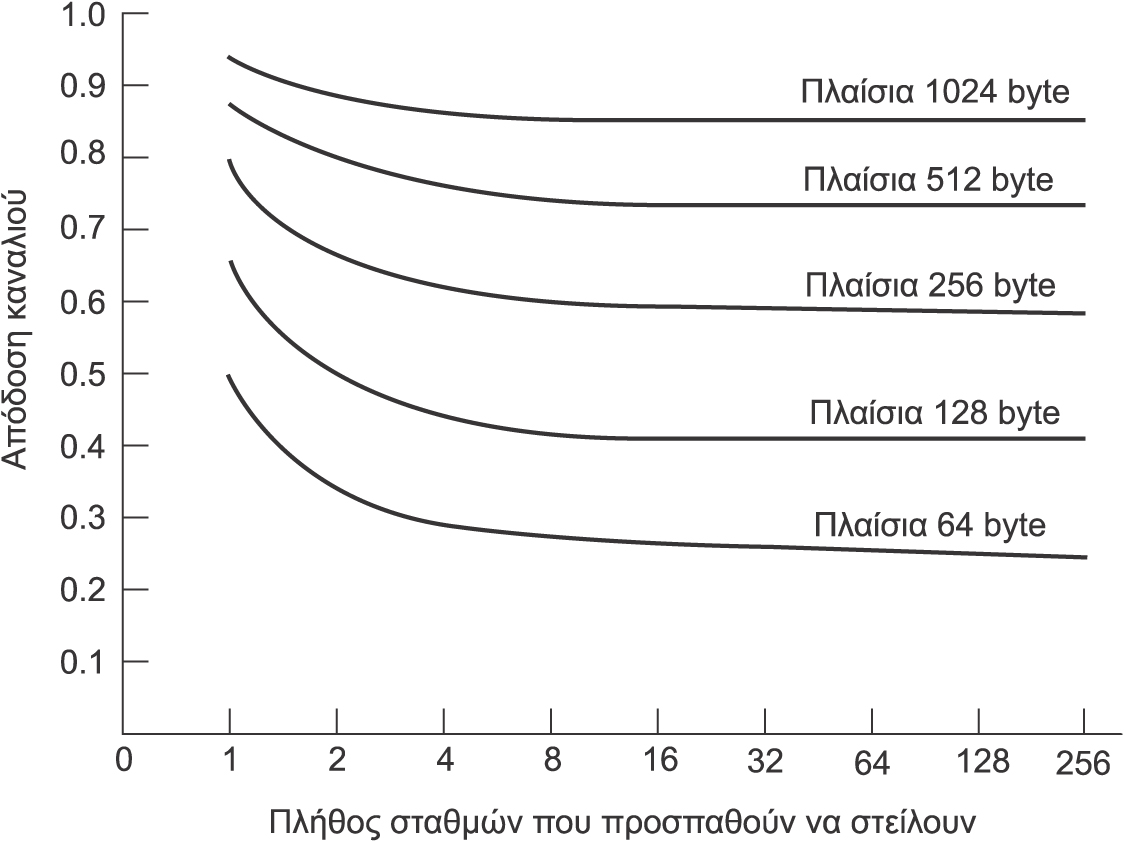 Δίκτυα Επικοινωνιών
41
Ethernet μεταγωγής
Διανομείς (hubs): εξέλιξη του κλασικού Ethernet
Το ενιαίο καλώδιο δυσκολεύει τον εντοπισμό προβλημάτων
Με τον διανομέα έχουμε καλώδια προς όλους τους σταθμούς
Άμεσος εντοπισμός αποσυνδέσεων
Εύκολη σύνδεση/αποσύνδεση σταθμών
Δίκτυα Επικοινωνιών
42
Ethernet μεταγωγής
Διανομείς (hubs): εξέλιξη του κλασικού Ethernet
Τα καλώδια ενώνονται ηλεκτρικά μέσα στον διανομέα
Χρήση καλωδίων τηλεφωνίας UTP Cat 3
Καλώδια UTP Cat 5 για μεγαλύτερες αποστάσεις
Η χωρητικότητα/απόδοση παραμένει η ίδια
Οι συγκρούσεις περιορίζουν πάντα την απόδοση
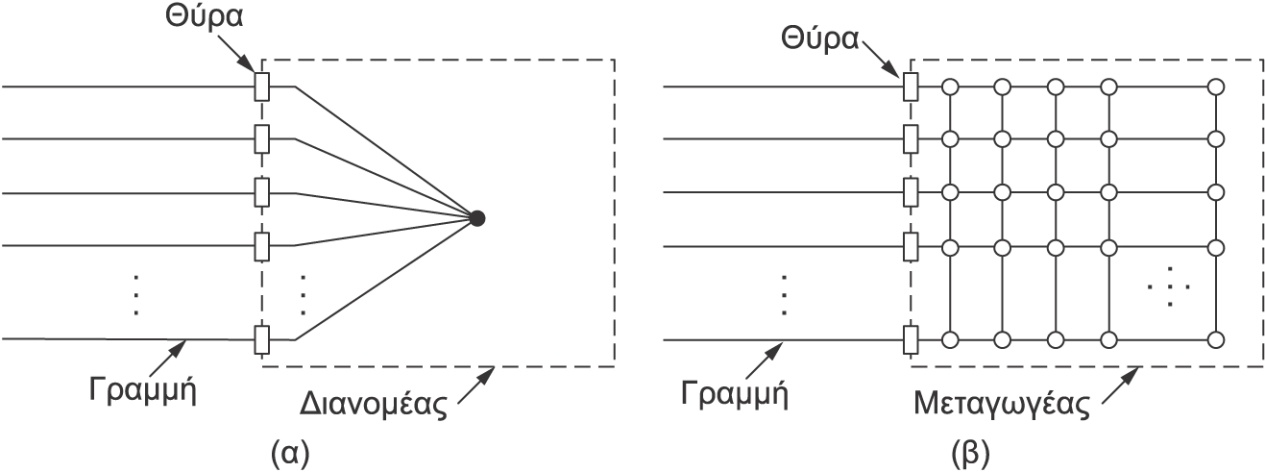 Δίκτυα Επικοινωνιών
43
Ethernet μεταγωγής
Μεταγωγείς (switches): το σύγχρονο Ethernet
Εξωτερικά παρόμοιοι με τους διανομείς
Εσωτερικά όμως, πολύ διαφορετικοί!
Κάθε πλαίσιο αντιγράφεται μόνο στην σωστή έξοδο
Κάθε παραλήπτης λαμβάνει μόνο τα πλαίσια που πρέπει
Αποφυγή των συγκρούσεων
Μπορούμε να έχουμε πολλές μεταδόσεις ταυτόχρονα
Χρήση αμφίδρομης μετάδοσης σε κάθε καλώδιο
Δίκτυα Επικοινωνιών
44
Ethernet μεταγωγής
Μεταγωγείς (switches): το σύγχρονο Ethernet
Ανάγκη αποθήκευσης πλαισίων
Για ταυτόχρονες αποστολές πλαισίων στον ίδιο παραλήπτη
Σύνδεση μεταγωγέων μεταξύ τους ή/και με διανομείς
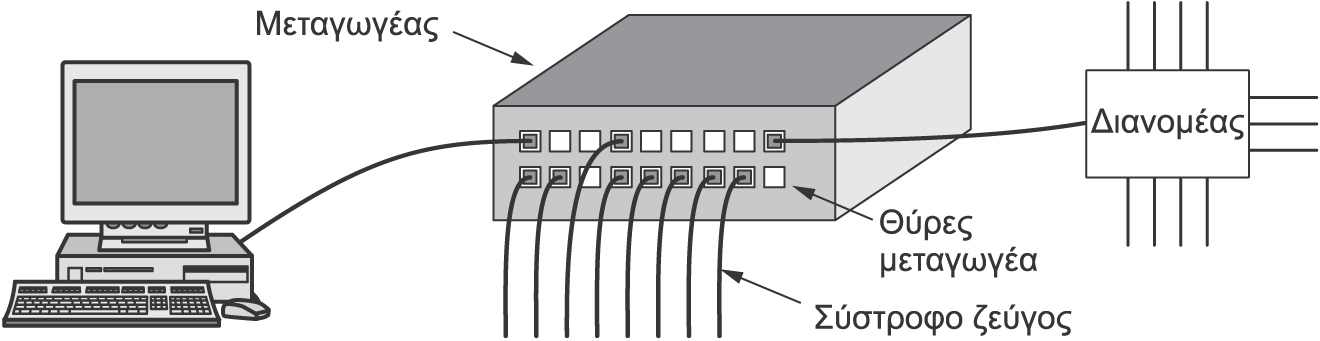 Δίκτυα Επικοινωνιών
45
Fast Ethernet
Γρήγορο Ethernet (802.3u)
Ανάγκη αύξησης ταχύτητας του δικτύου
Οι μεταγωγείς δεν αυξάνουν την ταχύτητα ανά σταθμό
Ίδιο μορφότυπο πακέτων, ίδια διεπαφή, ίδια λειτουργία
Υπήρχε εναλλακτική πρόταση για μεγαλύτερες αλλαγές
Τυποποιήθηκε ως 802.12 αλλά απέτυχε στην αγορά
Δίκτυα Επικοινωνιών
46
Fast Ethernet
Ο χρόνος bit από 100 nsec έγινε 10 nsec
Επιτρέπονται μόνο καλωδιώσεις με διανομείς ή μεταγωγείς
Το ενιαίο καλώδιο θα έπρεπε να είναι μέχρι 250 μέτρα!
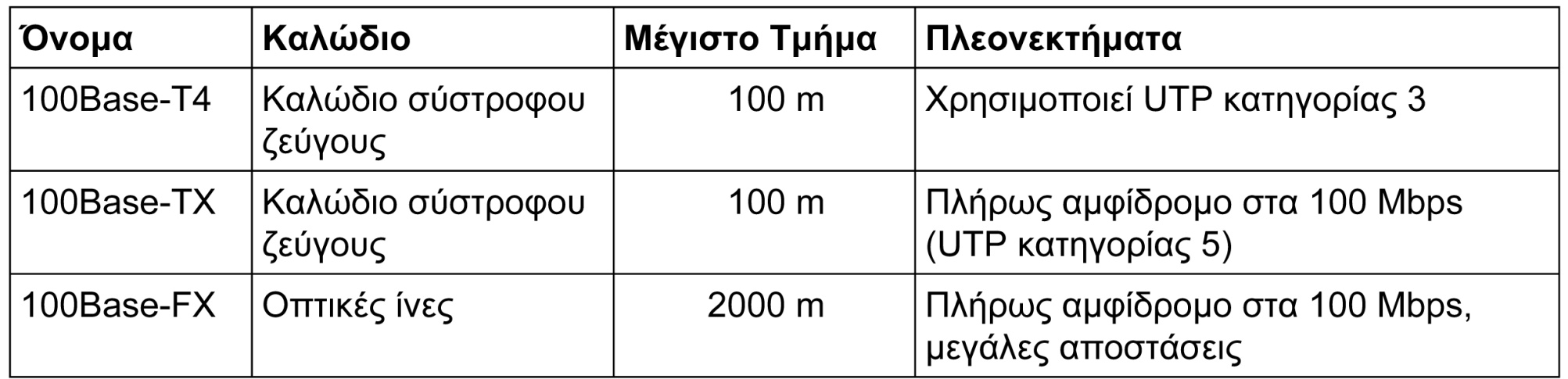 Δίκτυα Επικοινωνιών
47
Fast Ethernet – 3 τύποι καλωδιώσεων
100Base-T4: Τέσσερα ζεύγη UTP Cat 3
Συμβατότητα με υπάρχοντα καλώδια τηλεφωνίας
Ταχύτητα σηματοδοσίας 25 MHz σε κάθε ζεύγος
Στο απλό Ethernet η σηματοδοσία είναι 20 MHz (Manchester)
Τα 2 ζεύγη έχουν σταθερή κατεύθυνση, τα άλλα 2 αλλάζουν
Σε κάθε στιγμή έχουμε 3 ζεύγη προς την σωστή κατεύθυνση
Δίκτυα Επικοινωνιών
48
Fast Ethernet – 3 τύποι καλωδιώσεων
100Base-TΧ: Δύο ζεύγη UTP Cat 5
Σηματοδοσία στα 125 MHz σε κάθε ζεύγος
Κωδικοποίηση 4B/5B: προέρχεται από το FDDI
Ομαδοποίηση 5 σημάτων με 2 επίπεδα: 32 συνδυασμοί
Οι 16 συνδυασμοί κωδικοποιούν 4 bit δεδομένων
Άλλοι συνδυασμοί χρησιμοποιούνται για έλεγχο και πλαισίωση
Χρήση δύο μόνο ζευγών (ένα ανά κατεύθυνση)
Δίκτυα Επικοινωνιών
49
Fast Ethernet – 3 τύποι καλωδιώσεων
100Base-FX: δύο πολύτροπες οπτικές ίνες
Πλήρως αμφίδρομη επικοινωνία σε μεγάλες αποστάσεις (2 km)
Εξοπλισμός μεταγωγής
Στο 100Base-T (TX ή T4) επιτρέπονται και διανομείς
Στο 100Base-FX επιτρέπονται μόνο μεταγωγείς λόγω απόστασης
Όλοι σχεδόν οι μεταγωγείς λειτουργούν σε 10/100 Mbps
Δίκτυα Επικοινωνιών
50
Gigabit Ethernet
Gigabit Ethernet: τυποποιήθηκε ως 802.3ab
Ίδια ιδέα με το Γρήγορο Ethernet: δεκαπλασιασμός ταχύτητας
Πλήρως αμφίδρομο: χρήση μεταγωγέα
Σε κάθε καλώδιο είναι αδύνατον να συμβεί σύγκρουση
Ο μεταγωγέας επιπλέον αποθηκεύει τα εισερχόμενα πλαίσια
Αν η εξερχόμενη θύρα δεν είναι διαθέσιμη τα διατηρεί στη μνήμη
Δεν χρειάζεται το CSMA/CD αφού δεν υπάρχουν συγκρούσεις
Το μέγιστο μήκος καλωδίου εξαρτάται μόνο από το θόρυβο
Δίκτυα Επικοινωνιών
51
Gigabit Ethernet
Ημιαμφίδρομο: χρήση διανομέα
Χρήση του CSMA/CD για αποφυγή συγκρούσεων
Το ελάχιστο πακέτο όμως μεταδίδεται 100 φορές πιο γρήγορα
Άρα μέγιστο μήκος καλωδίου 100 φορές μικρότερο?
Δύο λύσεις για χρήση καλωδίων έως 100+100 μέτρα
Επέκταση φορέα
Το υλισμικό συμπληρώνει τα πλαίσια σε τουλάχιστον 512 byte
Μεγάλη σπατάλη εύρους ζώνης
Δίκτυα Επικοινωνιών
52
Gigabit Ethernet
Ριπή πλαισίων
Συνένωση πολλών πλαισίων σε μία μετάδοση
Το συνενωμένο πλαίσιο συμπληρώνεται σε τουλάχιστον 512 byte
Στην πράξη, χρησιμοποιούμε πάντα μεταγωγείς
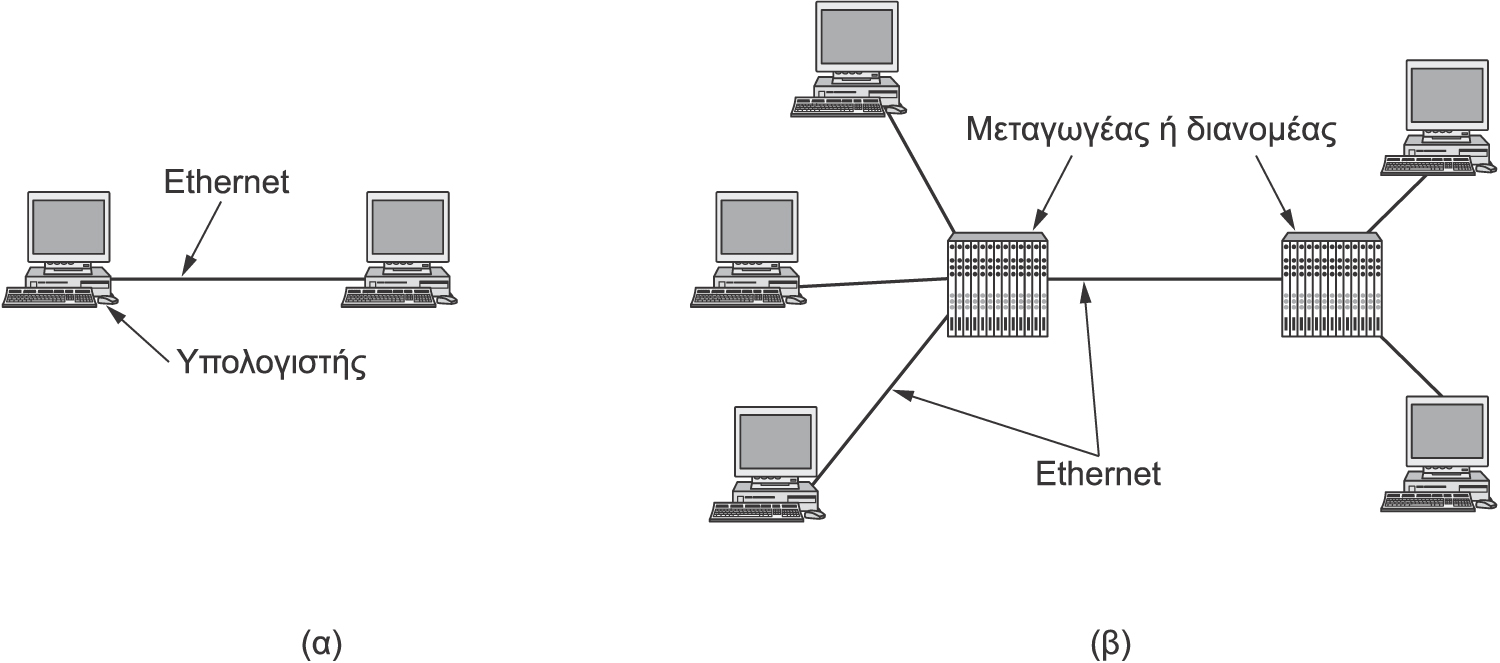 Δίκτυα Επικοινωνιών
53
Gigabit Ethernet
1000Base-CX: 2 ζεύγη θωρακισμένων καλωδίων (STP)
Δεν χρησιμοποιείται λόγω κόστους και μικρής απόστασης
Καλώδια οπτικών ινών: χρήση 2 τύπων λέιζερ
SX: λέιζερ πλάτους 0.85 micron, πολύτροπες ίνες
LX: λέιζερ πλάτους 1.3 micron, μονότροπες ή πολύτροπες ίνες
Δίκτυα Επικοινωνιών
54
Gigabit Ethernet
Κωδικοποίηση 8B/10B: χρήση με οπτικές ίνες
Κάθε ομάδα 8 bit κωδικοποιείται με 10 bit
Στόχος: ισορροπία 0 και 1, ύπαρξη αρκετών μεταβάσεων
Κωδικοποίηση τύπου NRZ
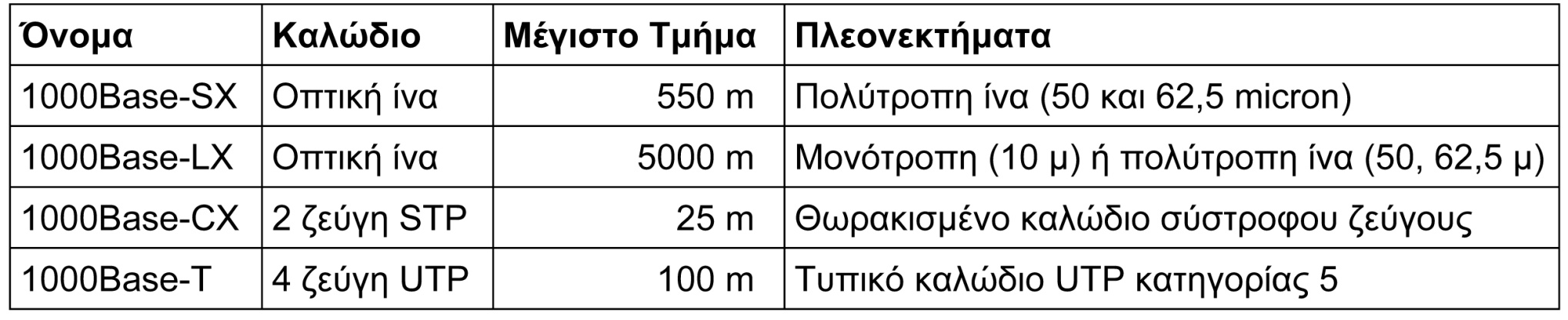 Δίκτυα Επικοινωνιών
55
Gigabit Ethernet
1000Base-T: 4 ζεύγη UTP Cat 5 ή Cat 6
Αμφίδρομη μετάδοση σε κάθε ζεύγος
Απαιτεί ψηφιακή επεξεργασία για διαχωρισμό των σημάτων
Παράλληλη μετάδοση και στα 4 ζεύγη με 5 επίπεδα σήματος
Κωδικοποίηση 2 bit δεδομένων σε κάθε καλώδιο
Προσθήκη bit διόρθωσης σφαλμάτων
Σηματοδοσία στα 125 MHz, άρα 2 x 4 x 125 = 1000 Mbps
Δίκτυα Επικοινωνιών
56
Gigabit Ethernet
Έλεγχος ροής: δυνατότητα παύσης μετάδοσης
Ειδικός τύπος πλαισίου με παράμετρο το χρόνο παύσης
Ο χρόνος δίνεται σε χρόνους μετάδοσης 1 bit
Πλαίσια Jumbo: μέγεθος έως 9 KB
Μικρότερη επιβάρυνση στα πλαίσια και στους επεξεργαστές
Δεν είναι μέρος του προτύπου αλλά υποστηρίζονται ευρέως
Δίκτυα Επικοινωνιών
57
Ethernet 10 Gigabit
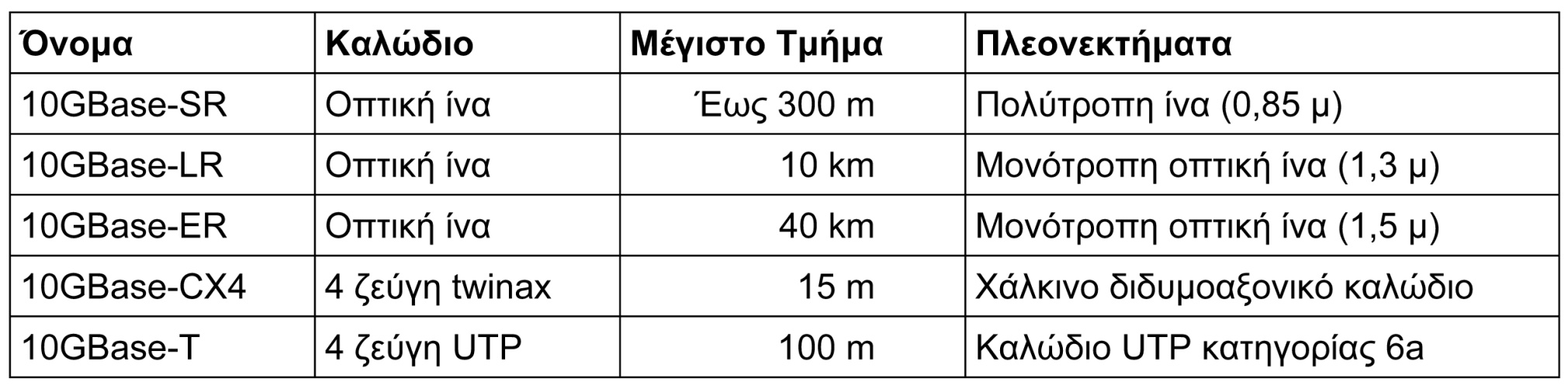 Ethernet 10 Gigabit
Βασίζεται αποκλειστικά σε μεταγωγείς
Τρεις τύποι οπτικών ινών για μεγάλες αποστάσεις
Χάλκινο διδυμοαξονικό καλώδιο (αρχική λύση)
Δίκτυα Επικοινωνιών
58
Ethernet 10 Gigabit
Ethernet 10 Gigabit
Καλώδιο UTP Cat 6a (μεταγενέστερη λύση)
Μπορεί να χρησιμοποιηθεί και UTP Cat 5 για μικρές αποστάσεις
Σηματοδοσία 800 Msymbols/sec με 16 επίπεδα
Κώδικας LDPC για προστασία από σφάλματα
Ταχύτητα 2.5 Gbps ανά κατεύθυνση και ζεύγος
Δίκτυα Επικοινωνιών
59
Γιατί το Ethernet επιβιώνει επί 30 χρόνια;
Απλότητα: δεν χρειάζεται αναδιάρθρωση σε κάθε προσθήκη
Δεν χρειάζονται πίνακες διάρθρωσης και διευθυνσιοδότησης
Εύκολη σύνδεση καλωδίων
Οικονομία: φτηνά καλώδια Thin Ethernet και UTP
Επαναχρησιμοποίηση καλωδίων UTP
Οι μεταγωγείς αρχικά δεν ήταν φτηνοί, αλλά έγιναν
Συμβατότητα: ασυνδεσμικό όπως το IP
Αξιοπιστία: συζευκτήρες BNC και RJ
Ακόμη πιο αξιόπιστο με τους μεταγωγείς
Δίκτυα Επικοινωνιών
60
Γιατί το Ethernet επιβιώνει επί 30 χρόνια;
Εξέλιξη: αύξηση ταχύτητας κατά 1000 φορές
Σταθερότητα: η διεπαφή του Ethernet δεν έχει αλλάξει
Ευελιξία: υιοθέτηση ιδεών από άλλα πρότυπα
Παράδειγμα: κωδικοποιήσεις από Fibre Channel
Δίκτυα Επικοινωνιών
61
Έλεγχος προσπέλασης μέσων
Ασύρματα LAN
Στοίβα πρωτοκόλλων 802.11
Φυσικό επίπεδο 802.11
Υποεπίπεδο MAC 802.11
Δομή πλαισίων 802.11
Υπηρεσίες 802.11
Δίκτυα Επικοινωνιών
62
Ασύρματα LANs
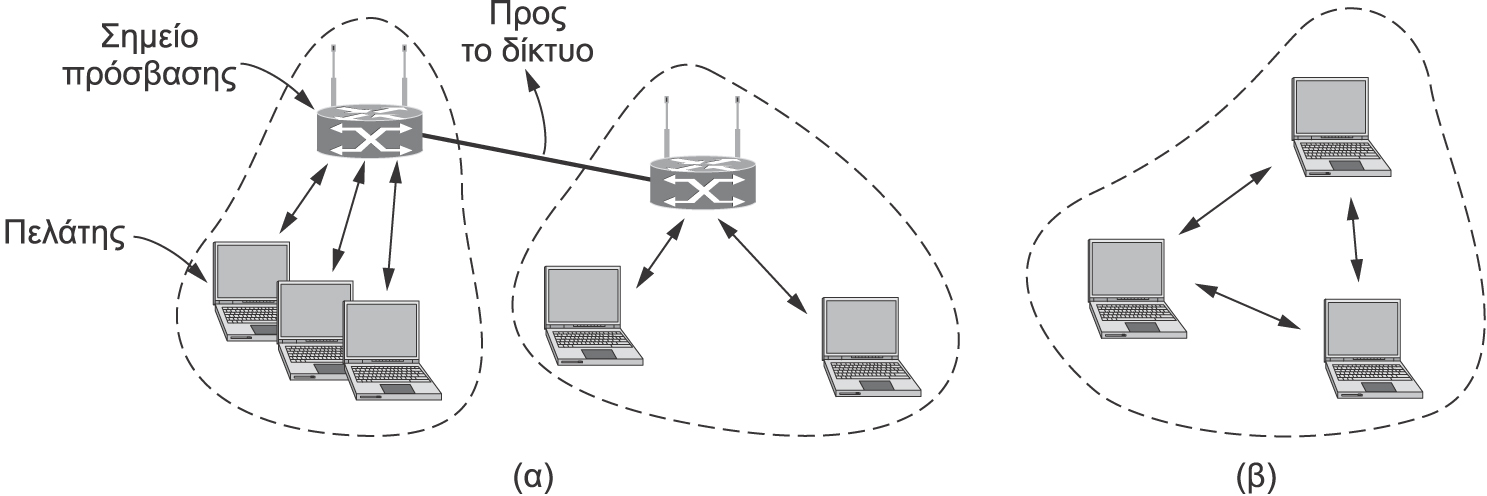 Το πρότυπο 802.11 της IEEE
Κυρίαρχο πρότυπο στα ασύρματα LAN
Δύο τρόποι λειτουργίας
Δίκτυα Επικοινωνιών
63
Ασύρματα LANs
Με υποδομή (infrastructure mode)
Όλοι οι πελάτες συνδέονται σε ένα σημείο πρόσβασης
Δεν υπάρχει άμεση επικοινωνία μέσω των πελατών
Το σημείο πρόσβασης συνδέεται με άλλα ή/και με το Διαδίκτυο
Χωρίς υποδομή (ad hoc mode)
Απευθείας επικοινωνία των πελατών μεταξύ τους
Δίκτυα Επικοινωνιών
64
Στοίβα πρωτοκόλλων 802.11
Κοινό επίπεδο MAC, διάφορα φυσικά επίπεδα
Θεωρητικά υπάρχει LLC, αλλά δεν χρησιμοποιείται
802.11: έως και 2 Mbps
Υπέρυθρες ακτίνες και FHSS (εξαφανίστηκαν), DSSS (υπάρχει)
802.11b: έως και 11 Mbps, HR-DSSS στα 2.4 GHz
802.11a: έως και 54 Mbps, OFDM στα 5.4 GHz
802.11g: έως και 54 Mbps, OFDM στα 2.4 GHz
802.11n: έως και 600 Mbps, OFDM-MIMO
Δίκτυα Επικοινωνιών
65
Στοίβα πρωτοκόλλων 802.11
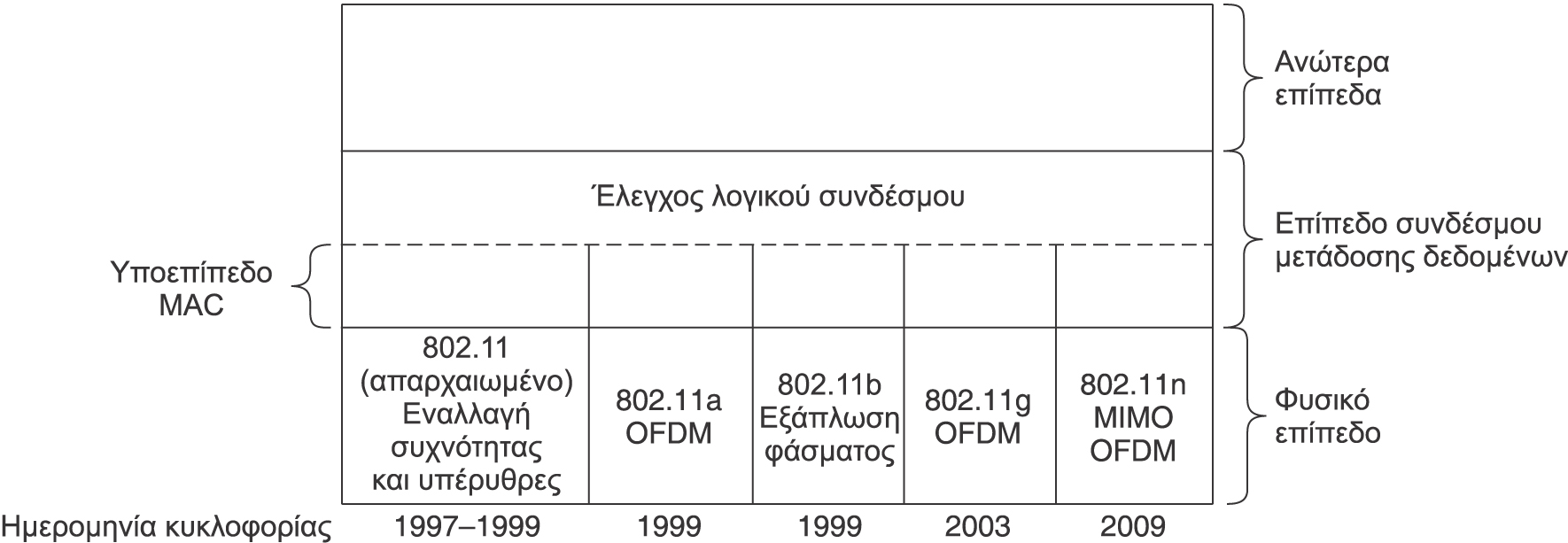 Δίκτυα Επικοινωνιών
66
Φυσικό επίπεδο 802.11
Ορθογώνια πολύπλεξη OFDM (802.11a)
Έως και 54 Mbps στα 5 GHz
52 συχνότητες, 48 για δεδομένα και 4 για συγχρονισμό
Πολλές επιλογές διαμόρφωσης και διόρθωσης σφαλμάτων
7 φορές μικρότερη εμβέλεια από το 802.11b
Δίκτυα Επικοινωνιών
67
Φυσικό επίπεδο 802.11
Ορθογώνια πολύπλεξη OFDM (802.11g)
Διαμόρφωση OFDM όπως στο 802.11a
Μετάδοση στα 2.4 GHz όπως στο 802.11b
Οι περισσότερες κάρτες υποστηρίζουν και τα τρία πρότυπα
OFDM και MIMO (802.11n)
Κανάλια 40 MHz αντί για 20 MHz
Αποστολή πολλών πλαισίων μαζί για οικονομία σε πλαισίωση
Μέχρι και 4 παράλληλες μεταδόσεις με χωριστές κεραίες
Δίκτυα Επικοινωνιών
68
Πρωτόκολλο CSMA/CA
Αποφυγή των συγκρούσεων με αναμονή πριν την αποστολή
Επιβεβαίωση των πλαισίων αντί για ανίχνευση συγκρούσεων
Ο σταθμός επιλέγει έναν τυχαίο αριθμό υποδοχών
Μόλις ελευθερωθεί το κανάλι, μετράει υποδοχές προς τα κάτω
Αν αρχίσει άλλη μετάδοση, το μέτρημα σταματάει
Ξεκινάει ξανά όταν ελευθερωθεί το κανάλι
Όταν ο μετρητής φτάσει στο μηδέν, ο σταθμός μεταδίδει
Δίκτυα Επικοινωνιών
69
Πρωτόκολλο CSMA/CA
Στο τέλος λαμβάνει άμεση επιβεβαίωση από το άλλο άκρο
Σε περίπτωση αποτυχίας, διπλασιάζονται οι υποδοχές αναμονής
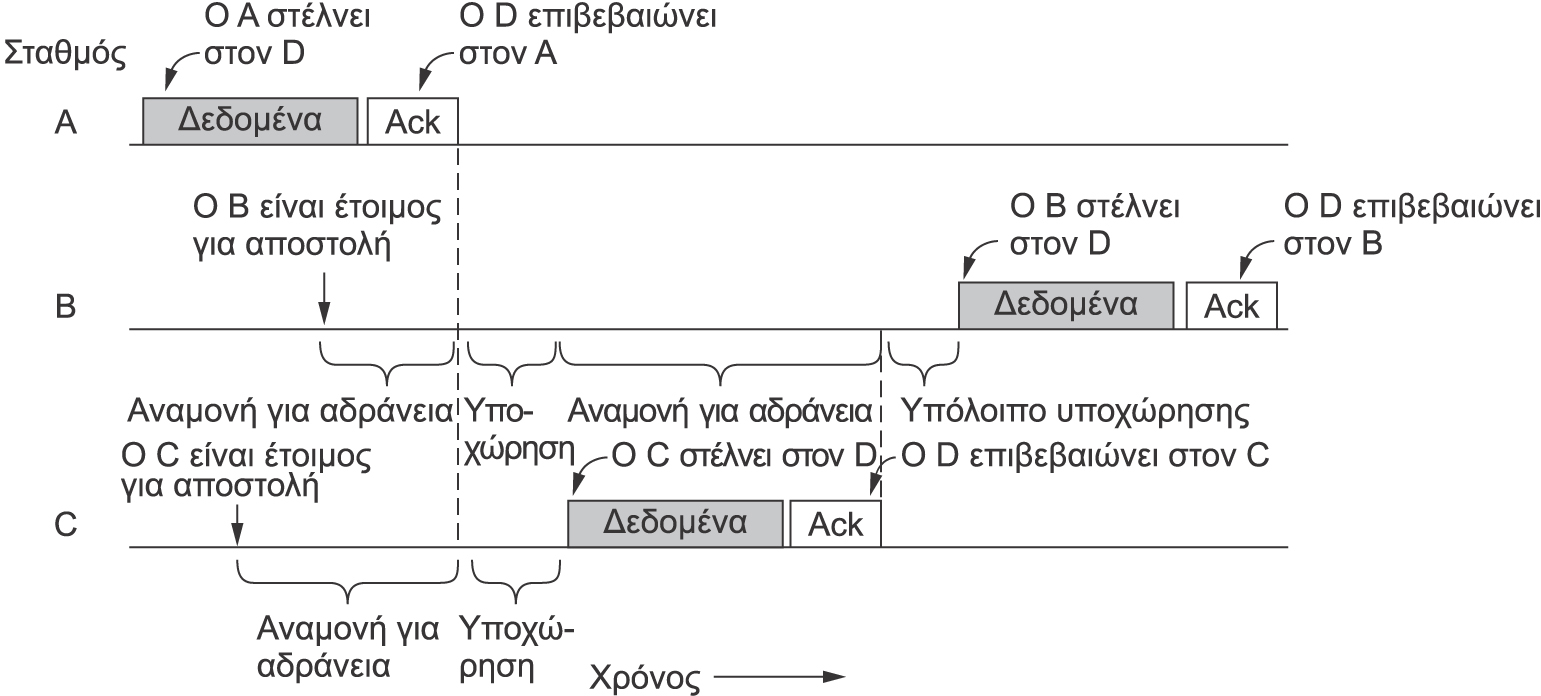 Δίκτυα Επικοινωνιών
70
Πρωτόκολλο CSMA/CA
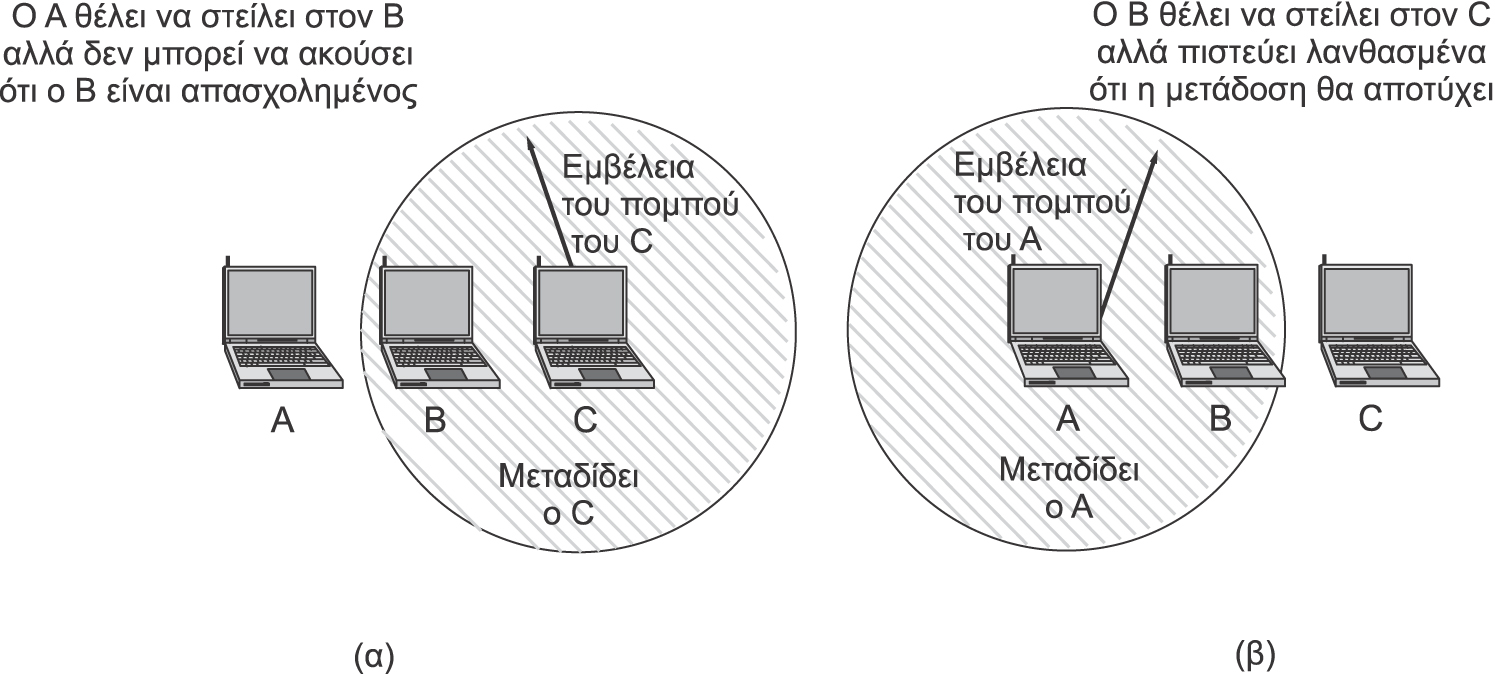 Δίκτυα Επικοινωνιών
71
Πρωτόκολλο CSMA/CA
Προβλήματα κρυφού και εκτεθειμένου σταθμού
Προσθήκη εικονικής ανίχνευσης φέροντος
Κάθε πλαίσιο περιέχει ένα διάνυσμα εκχώρησης δικτύου (NAV)
Πόσο θα απασχοληθεί το δίκτυο από μια ομάδα μεταδόσεων
Το NAV ενός πακέτου δεδομένων υπολογίζει και την επιβεβαίωση
Ακούγοντας ένα πακέτο, ξέρουμε τι θα γίνει και με τα επόμενα
Μέχρι να λήξει το NAV οι γειτονικοί σταθμοί σιωπούν
Δίκτυα Επικοινωνιών
72
Πρωτόκολλο CSMA/CA
Χρήση NAV με προαιρετικά πακέτα RTS/CTS
Ο C ακούει τον A, ο D ακούει τον B
Το RTS δείχνει πόσο διαρκεί όλη η μετάδοση
Ο C δεν μεταδίδει σε αυτό το διάστημα
Το CTS δείχνει πόσο διαρκεί η υπόλοιπη μετάδοση
Ο D δεν μεταδίδει σε αυτό το διάστημα
Στην πράξη χρησιμοποιείται σπάνια
Δεν έχει νόημα για μικρά πλαίσια
Συνήθως όλοι οι σταθμοί ακούνε τα πάντα στο 802.11
Δίκτυα Επικοινωνιών
73
Πρωτόκολλο CSMA/CA
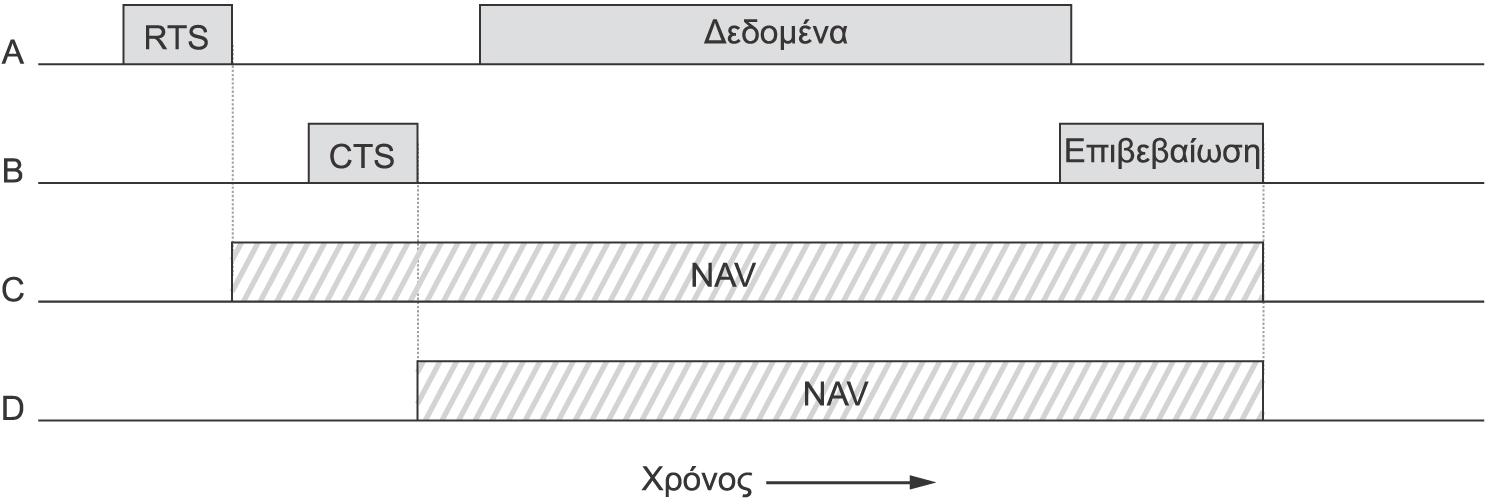 Δίκτυα Επικοινωνιών
74
Υπο-επίπεδο MAC 802.11
Προσαρμογή ρυθμού μετάδοσης
Αν έχουμε πολλές απώλειες, στέλνουμε πιο αργά
Πιο εύκολο να αποκωδικοποιηθούν τα πλαίσια
Θρυμματισμός πλαισίων
Μείωση του μέσου μήκους των πλαισίων
Κάθε θραύσμα επιβεβαιώνεται και αναμεταδίδεται χωριστά
Το NAV καλύπτει μόνο το πρώτο θραύσμα
Μετά χρησιμοποιείται άλλος μηχανισμός αποφυγής συγκρούσεων
Δίκτυα Επικοινωνιών
75
Υπο-επίπεδο MAC 802.11
Πλαίσια φάροι
Ο σταθμός βάσης περιοδικά εκπέμπει ένα πλαίσιο φάρου
Πληροφορίες για τη βάση
Περίοδος αποστολής φάρων
Πληροφορίες ελέγχου
Εξοικονόμηση ενέργειας (κλασική)
Ο πελάτης μπορεί να πει ότι πηγαίνει για ύπνο
Ο σταθμός βάσης ενταμιεύει τα πλαίσια για τον πελάτη
Σε κάθε πλαίσιο φάρο ο σταθμός βάσης αναφέρει τι έχει
Όταν ξυπνήσει ο πελάτης, ζητάει τα εκκρεμή πλαίσια
Δίκτυα Επικοινωνιών
76
Υπο-επίπεδο MAC 802.11
Εξοικονόμηση ενέργειας (APSD)
Ο σταθμός βάσης ενταμιεύει τα πλαίσια για τους πελάτες
Τα στέλνει όταν λάβει ένα πλαίσιο από τον αντίστοιχο πελάτη
Κατάλληλο για εφαρμογές με αμφίδρομη κίνηση (π.χ. VoIP)
Προτεραιότητες πλαισίων
Πώς μπορούμε να δώσουμε προτεραιότητα π.χ. στο VoIP;
Αρχικά μέθοδος PCF με έλεγχο από το σταθμό βάσης
Αντικαταστάθηκε στην πράξη από το 802.11e
Δίκτυα Επικοινωνιών
77
Δομή πλαισίων 802.11
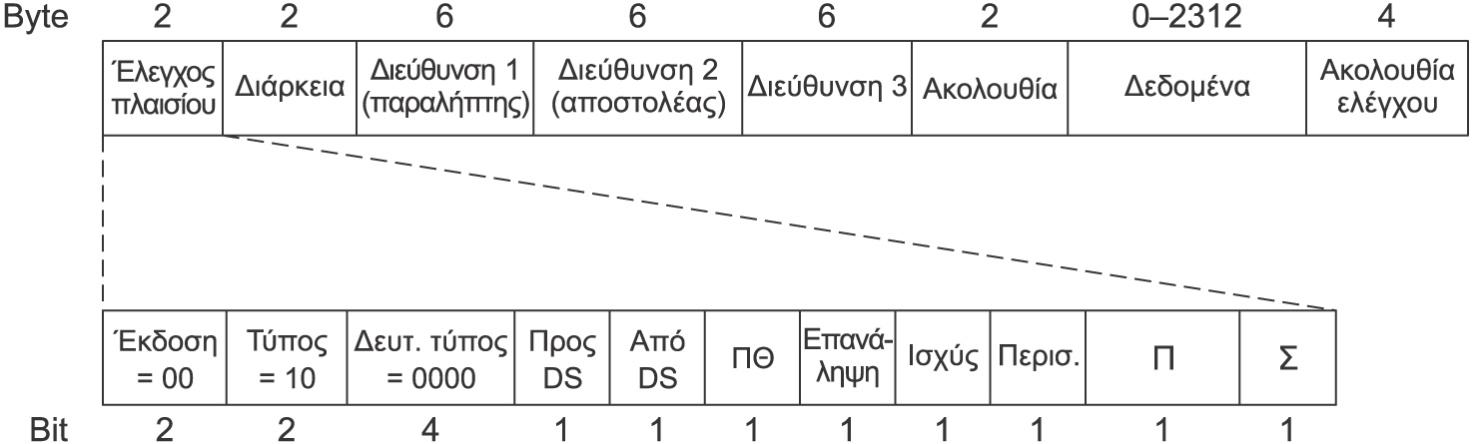 Πλαίσια δεδομένων
Έλεγχος πλαισίου
Έκδοση, τύπος (π.χ. δεδομένα), δευτερεύων τύπος (π.χ. RTS)
Από ή προς σύστημα διανομής, περισσότερα θραύσματα
Αναμετάδοση, λήθαργος σταθμού, περισσότερα πλαίσια
Προστατευμένο (κρυπτογραφημένο) πλαίσιο, παράδοση με τη σειρά
Δίκτυα Επικοινωνιών
78
Δομή πλαισίων 802.11
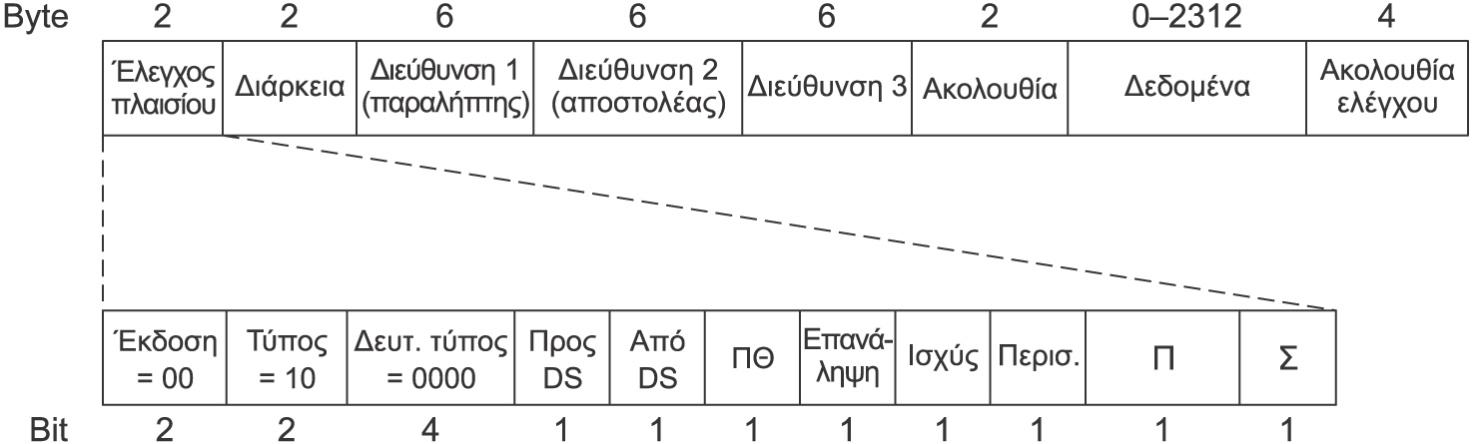 Πλαίσια δεδομένων
Διάρκεια πλαισίου και επιβεβαίωσης (για ορισμό των NAV)
Διευθύνσεις προέλευσης και προορισμού (σταθμών και βάσεων)
Αρίθμηση θραυσμάτων: 12 bit για πλαίσιο, 4 για θραύσμα
Τα δεδομένα περιέχουν και κεφαλίδα LLC (πρωτόκολλο)
Δίκτυα Επικοινωνιών
79
Υπηρεσίες 802.11
Συσχέτιση: εγγραφή σταθμού σε βάση
Ο σταθμός μαθαίνει και τα στοιχεία της κυψέλης
Αποσυσχέτιση: διαγραφή σταθμού από βάση
Επανασυσχέτιση: αλλαγή βάσης στο ίδιο σύστημα
Παράδοση δεδομένων: αποστολή και λήψη πλαισίων
Μη αξιόπιστη, όπως και στο Ethernet
Δίκτυα Επικοινωνιών
80
Υπηρεσίες 802.11
Διανομή: δρομολόγηση πλαισίων σε σταθμούς βάσης
Διασύνδεση πολλών κυψελών
Ενοποίηση: μετατροπή πλαισίων από και προς 802.11
Παράδειγμα: Διασύνδεση με δίκτυα Ethernet
Χρονοπρογραμματισμός: προτεραιότητα πλαισίων
Προαιρετικός συγχρονισμός ρολογιών
Δίκτυα Επικοινωνιών
81
Υπηρεσίες 802.11
Έλεγχος ισχύος μετάδοσης: όρια μετάδοσης
Εξαρτάται από την περιοχή που βρισκόμαστε
Δυναμική επιλογή συχνότητας: απαγορευμένες περιοχές
Πιστοποίηση ταυτότητας: πιστοποίηση σταθμού / βάσης
Γίνεται μετά τη συσχέτιση και πριν την παράδοση δεδομένων
Το αρχικό σύστημα (WEP) είναι προβληματικό
Βασιζόταν σε κοινά κλειδιά αλλά είχε σφάλματα σχεδίασης
Δίκτυα Επικοινωνιών
82
Υπηρεσίες 802.11
Το τρέχον σύστημα WPA2 λειτουργεί με δύο τρόπους
Είτε κοινό κλειδί για όλο το δίκτυο
Είτε πιστοποίηση ταυτότητας χρήστη
Προστασία απορρήτου: κρυπτογράφηση πλαισίων
Βασίζεται στο σύστημα AES
Τα κλειδιά ορίζονται κατά την πιστοποίηση ταυτότητας
Δίκτυα Επικοινωνιών
83
Έλεγχος προσπέλασης μέσων
Ευρυζωνικά ασύρματα δίκτυα
Σύγκριση 802.11 με 802.16
Στοίβα πρωτοκόλλων 802.16
Φυσικό επίπεδο 802.16
Υποεπίπεδο MAC 802.16
Δομή πλαισίων 802.16
Δίκτυα Επικοινωνιών
84
Ευρυζωνικά ασύρματα δίκτυα
Γιατί ευρυζωνικά ασύρματα δίκτυα;
Κάλυψη συνδρομητών από εναλλακτικούς παρόχους
Οι κεραίες είναι πιο οικονομικές από τα καλώδια
Πρότυπο ΙΕΕΕ 802.16 ή WiMAX
Παραλλαγές 802.16
Αρχικά για σταθερούς σταθμούς με οπτική επαφή
Προσθήκη επικοινωνίας χωρίς οπτική επαφή
Στη συνέχεια υποστήριξη κινητών σταθμών
Σύνθετο πρότυπο με πολλές δυνατότητες
Δίκτυα Επικοινωνιών
85
Ευρυζωνικά ασύρματα δίκτυα
Γιατί χρειάζεται ένα νέο πρότυπο;
To 802.11 είναι ασύρματο Ethernet
Το 3G είναι κινητή τηλεφωνία
Το 802.16 έχει στοιχεία και από τα δύο (όπως το 4G)
Δίκτυα Επικοινωνιών
86
Σύγκριση 802.11 με 802.16
Ομοιότητες με 802.11
Σύνδεση με το Διαδίκτυο
Πιθανόν κινητοί σταθμοί
Τεχνολογίες OFDM και MIMO
Ομοιότητες με 3G
Κάλυψη μεγάλων περιοχών
Προηγμένοι σταθμοί και επεξεργασία
Ακριβής χρονοπρογραμματισμός μεταδόσεων
Χρήση με αδειοδοτημένο φάσμα
Σχέση με 4G
Παρόμοιες τεχνολογίες και αδειοδοτημένο φάσμα
Έμφαση σε σταθερή χρήση
Δύσκολο να επιβιώσουν και οι δύο τεχνολογίες
Δίκτυα Επικοινωνιών
87
Στοίβα πρωτοκόλλων 802.16
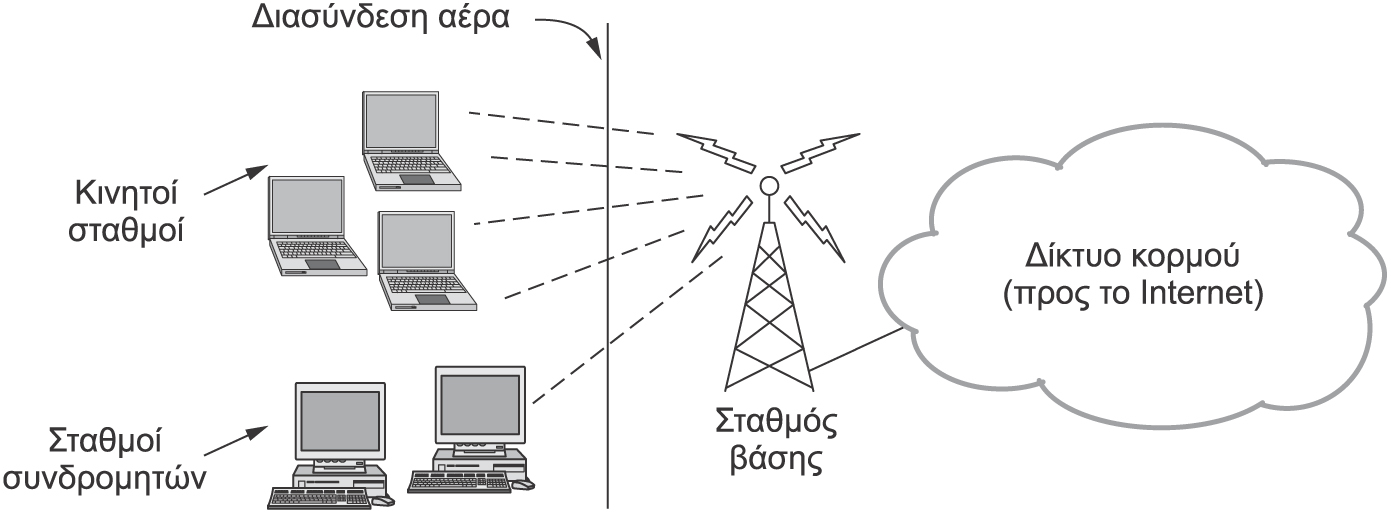 Αρχιτεκτονική 802.16
Οι σταθμοί βάσης επικοινωνούν με δίκτυο κορμού
Οι σταθμοί πελατών επικοινωνούν με τη βάση
Σταθμοί συνδρομητών και κινητοί σταθμοί
Δίκτυα Επικοινωνιών
88
Στοίβα πρωτοκόλλων 802.16
Στοίβα πρωτοκόλλων 802.16
Παρόμοια αλλά πιο σύνθετη από άλλα πρότυπα 802.x
Φυσικά υποπεπίπεδα με διάφορες τεχνικές διαμόρφωσης
Τεχνικές OFDM/OFDMA και μετάδοση στα 2-11 GHz
Υπάρχουν και άλλες παραλλαγές
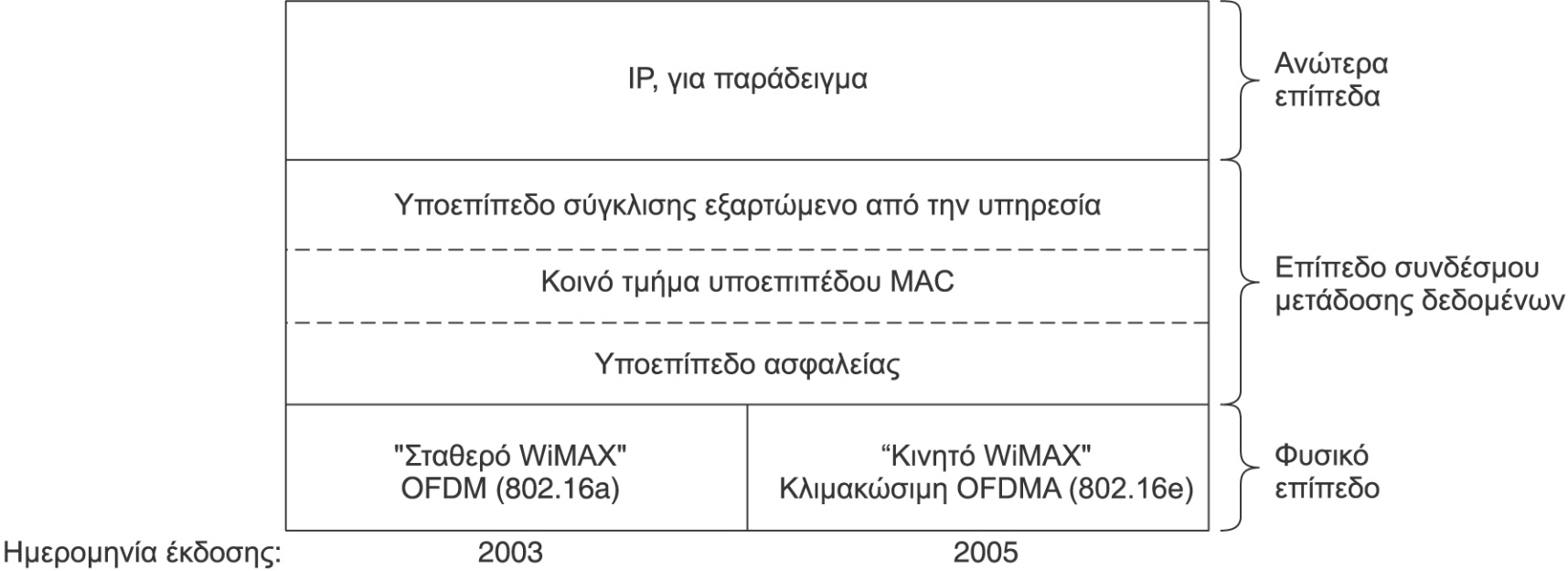 Δίκτυα Επικοινωνιών
89
Στοίβα πρωτοκόλλων 802.16
Παρόμοιο αλλά πιο σύνθετο από άλλα πρότυπα 802.x
Υποεπίπεδο ασφάλειας: κρυπτογραφία και διαχείριση κλειδιών
Κοινό υποπεπίπεδο MAC
Προσανατολισμένο σε σύνδεση
Διαχείριση καναλιού, χρονοπρογραμματισμός μεταδόσεων
Η βάση διαχειρίζεται το εύρος ζώνης
Υποπεπίπεδο σύγκλισης αναλόγως υπηρεσίας
Ανάλογο με το LLC, διαφορετικές επιλογές για IP και ATM
Δίκτυα Επικοινωνιών
90
Φυσικό επίπεδο 802.16
Τεχνολογία μετάδοσης στα 2-11 GHz
Συνήθως χρήση φάσματος στα 2.5 GHz ή στα 3.5 GHz
Διάφοροι τύποι καναλιών
3.5 MHz για σταθερό και 1.25-20 MHz για κινητό
OFDM: βελτιστοποιημένο για μεγάλες αποστάσεις
Περισσότερα κανάλια και σύμβολα μεγαλύτερης διάρκειας
Διαμόρφωση QPSK, QAM-16, QAM-64 ανάλογα με την απόσταση
Χρήση κωδικών διόρθωσης σφαλμάτων
Ταχύτητες έως 12.6/6.2 Mbps ανά κανάλι 5 MHz και ανά κεραία
Δίκτυα Επικοινωνιών
91
Φυσικό επίπεδο 802.16
OFDMA: κατανομή καναλιών στους σταθμούς
Περισσότερα κανάλια στην κατεύθυνση που τα χρειάζεται
Χρήση καναλιών από τους σταθμούς που έχουν καλό σήμα
Χρήση είτε FDD είτε TDD για αμφίδρομη επικοινωνία
Συνήθως χρησιμοποιείται το TDD (πιο ευέλικτο)
Δίκτυα Επικοινωνιών
92
Φυσικό επίπεδο 802.16
Χρονοπρογραμματισμός μετάδοσης
Κάθε πλαίσιο αρχίζει με ένα προοίμιο για συγχρονισμό
Ακολουθεί ο χάρτης μεταδόσεων
Ο σταθμός βάσης αποφασίζει ποιος θα στείλει και πότε
Μεταδίδεται όλη η κατερχόμενη κίνηση
Μικρό κενό για αλλαγή των πομποδεκτών
Μεταδίδεται όλη η ανερχόμενη κίνηση
Παράταξη: σύνδεση με σύστημα και αιτήσεις για εύρος ζώνης
Δίκτυα Επικοινωνιών
93
Φυσικό επίπεδο 802.16
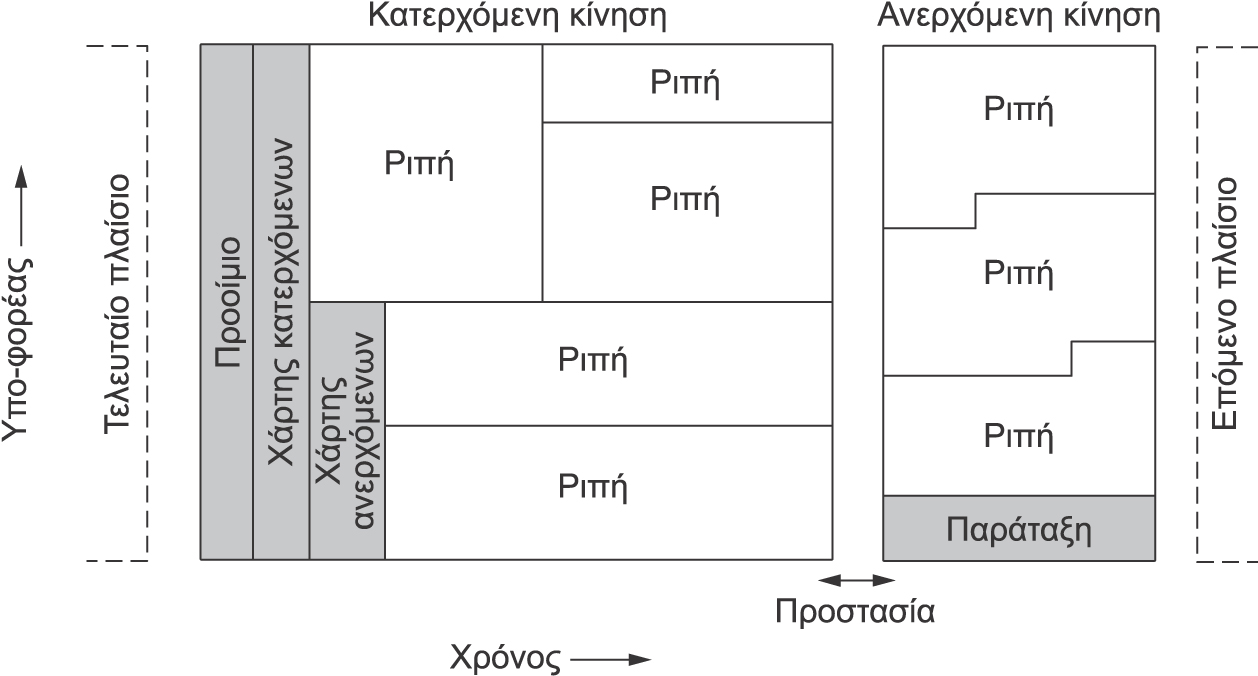 Δίκτυα Επικοινωνιών
94
Επίπεδο MAC 802.16
Υποεπίπεδο ασφάλειας
Κρυπτογράφηση δεδομένων αλλά όχι κεφαλίδων
Αμοιβαία πιστοποίηση ταυτότητας με δημόσια κλειδιά
Συμμετρική κρυπτογραφία με ιδιωτικά κλειδιά
Κοινό υποεπίπεδο MAC
Η κατερχόμενη κατεύθυνση είναι απλή
Ο σταθμός βάσης αποφασίζει για τα πάντα
Μπορεί να ομαδοποιεί πολλά πλαίσια για οικονομία
Δίκτυα Επικοινωνιών
95
Επίπεδο MAC 802.16
Η ανερχόμενη κατεύθυνση απαιτεί κατανομή εύρους ζώνης
Υποστήριξη διαφορετικών τύπων υπηρεσίας
Διαφορετικός τρόπος κατανομής ανά υπηρεσία
Υπηρεσία σταθερού ρυθμού bit (CBR)
Κατάλληλη για μετάδοση μη συμπιεσμένων μέσων (φωνή)
Περιοδική απόδοση υποδοχών σε κάθε σύνδεση
Κοινό υποεπίπεδο MAC
Υπηρεσία μεταβλητού ρυθμού bit πραγματικού χρόνου
Κατάλληλη για μετάδοση συμπιεσμένων μέσων
Περιοδικό polling κάθε σύνδεσης από το σταθμό βάσης
Ο σταθμός αναφέρει πόσο εύρος ζώνης χρειάζεται
Δίκτυα Επικοινωνιών
96
Επίπεδο MAC 802.16
Υπηρεσία μεταβλητού ρυθμού bit μη πραγματικού χρόνου
Κατάλληλη για μεταφορές δεδομένων
Μη περιοδικό polling κάθε σύνδεσης
Ο σταθμός μπορεί να χρησιμοποιήσει και αιτήσεις εύρους ζώνης
Υπηρεσία καλύτερης προσπάθειας
Για όλες τις άλλες χρήσεις
Αιτήσεις για εύρος ζώνης προς τη βάση
Χρήση κοινού καναλιού για τις αιτήσεις
Ανακοίνωση των αποτελεσμάτων μέσω του χάρτη μεταδόσεων
Δίκτυα Επικοινωνιών
97
Δομή πλαισίων 802.16
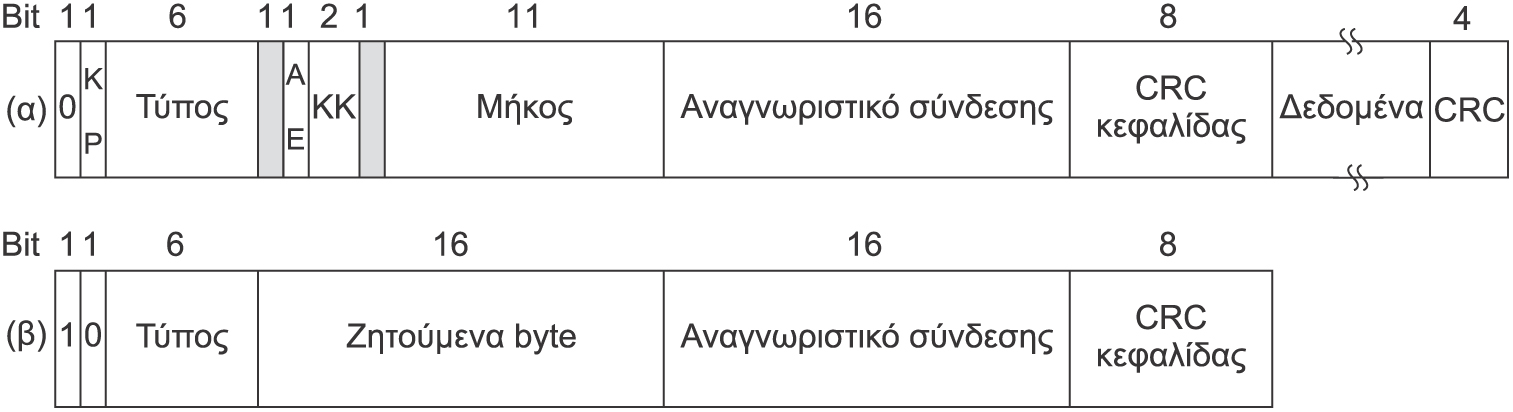 Κοινή κεφαλίδα πλαισίων MAC
Προαιρετικό ωφέλιμο φορτίο και CRC δεδομένων
ΚΡ: κρυπτογραφημένο πλαίσιο, ΑΕ: αν υπάρχει CRC
ΚK: κλειδί κρυπτογράφησης, CRC κεφαλίδας (μόνο)
Τύπος: δείχνει αν έχουμε πακετάρισμα ή θρυμματισμό
Δίκτυα Επικοινωνιών
98
Δομή πλαισίων 802.16
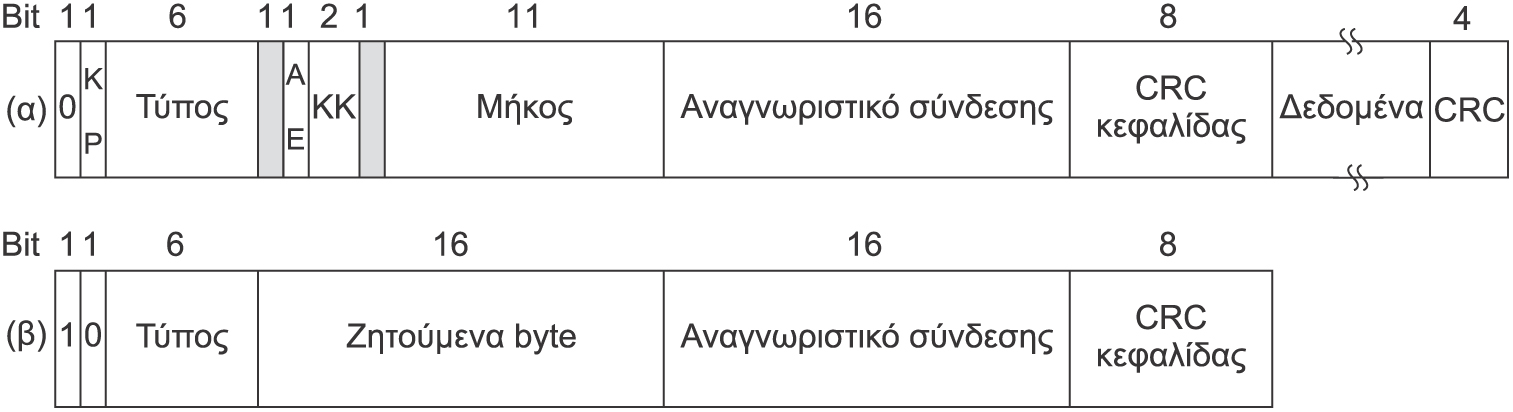 Κοινή κεφαλίδα πλαισίων MAC
Μήκος: περιλαμβάνει την κεφαλίδα
Αναγνωριστικό σύνδεσης (αφού έχουμε συνδέσεις)
Κεφαλίδα πλαισίων αίτησης εύρους ζώνης
Περιέχει μόνο αιτούμενο μέγεθος και αναγνωριστικό σύνδεσης
Δίκτυα Επικοινωνιών
99
Έλεγχος προσπέλασης μέσων
Μεταγωγή συνδέσμου μετάδοσης δεδομένων
Χρήσεις γεφυρών
Γέφυρες εκμάθησης
Γέφυρες δένδρου κάλυψης
Είδη μεταγωγέων
Εικονικά LAN
Δίκτυα Επικοινωνιών
100
Χρήσεις γεφυρών
Γέφυρες (bridges)
Συνδέουν διαφορετικά LAN μεταξύ τους
Εξετάζουν μόνο τη διεύθυνση επιπέδου MAC
Οι δρομολογητές εξετάζουν τη διεύθυνση επιπέδου δικτύου
Οι μεταγωγείς ουσιαστικά είναι γέφυρες
Ιδανικά θέλουμε να είναι διαφανείς και να μη θέλουν διαχείριση
Δίκτυα Επικοινωνιών
101
Χρήσεις γεφυρών
Γιατί να συνδέσουμε διαφορετικά LAN;
Μπορεί να έχουν δημιουργηθεί ανεξάρτητα
Παράδειγμα: τμήματα ενός οργανισμού
Μπορεί να είναι σε διαφορετικούς χώρους
Παράδειγμα: κτίρια ενός οργανισμού
Μπορεί να επιτυγχάνουν την κλιμάκωση
Κάθε LAN λειτουργεί στη μέγιστη ταχύτητα
Οι γέφυρες προωθούν μόνο την αναγκαία κίνηση μεταξύ τους
Δίκτυα Επικοινωνιών
102
Γέφυρες εκμάθησης
Τοπολογίες LAN με γέφυρες
Σύνδεση κλασικών δικτύων Ethernet
Σύνδεση Ethernet με διανομείς ή μεταγωγείς
Σταδιακά οι μεταγωγείς αντικαθιστούν τους διανομείς
Κάθε καλώδιο/θύρα είναι ένα πεδίο συγκρούσεων
Χάλκινα καλώδια ή οπτικές ίνες
Η γέφυρα λαμβάνει όλα τα πλαίσια σε κάθε θύρα
Τα πλαίσια αναμεταδίδονται μόνο στη σωστή θύρα
Με βάση τη διεύθυνση προορισμού των πλαισίων
Δίκτυα Επικοινωνιών
103
Γέφυρες εκμάθησης
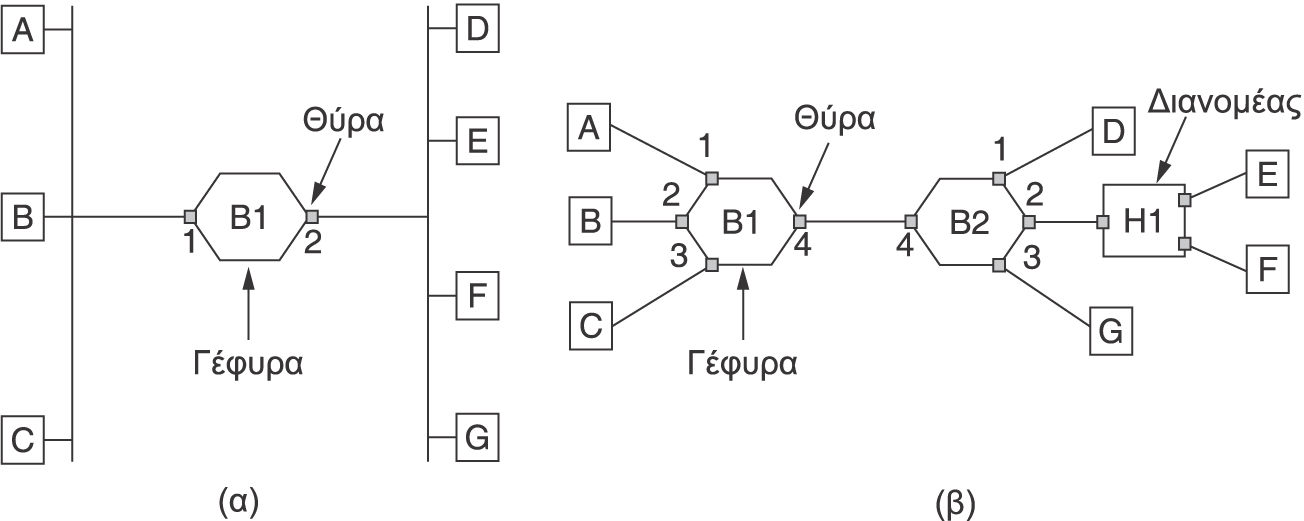 Δίκτυα Επικοινωνιών
104
Γέφυρες εκμάθησης
Μεταγωγή στις γέφυρες εκμάθησης
Η γέφυρα περιέχει έναν πίνακα κατακερματισμού
Για κάθε διεύθυνση, δίνει μία θύρα προορισμού
Αρχικά ο πίνακας είναι κενός
Για κάθε πλαίσιο που λαμβάνουμε, εξετάζουμε την προέλευση
Σημειώνουμε ότι η προέλευση βρίσκεται προς τη θύρα αυτά
Σταδιακά ο πίνακας συμπληρώνεται με εγγραφές
Η εγγραφή διαγράφεται μετά από κάποια ώρα
Αν λάβουμε νέα πλαίσια, ανανεώνουμε την εγγραφή
Δίκτυα Επικοινωνιών
105
Γέφυρες εκμάθησης
Αλγόριθμος μεταγωγής
Αν το πλαίσιο έρχεται από τη θύρα προορισμού, απόρριψη
Αλλιώς, προώθηση προς τη θύρα που λέει ο πίνακας
Αν είναι άγνωστη, μετάδοση σε όλες τις θύρες
Εκτός από τη θύρα από όπου το λάβαμε
Δίκτυα Επικοινωνιών
106
Γέφυρες δένδρου κάλυψης
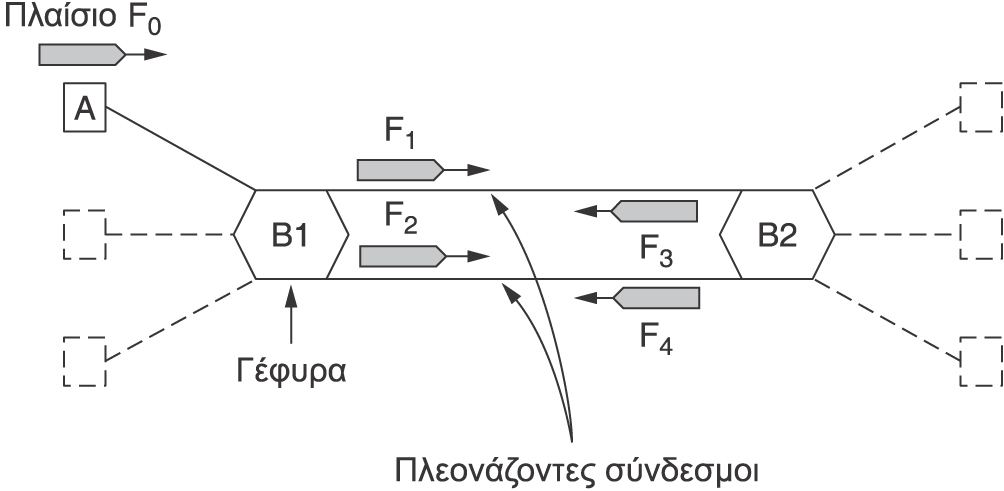 Γέφυρες δένδρου κάλυψης
Για να αυξηθεί η αξιοπιστία προσθέτουμε ζεύξεις
Αν η τοπολογία αποκτήσει κύκλους, έχουμε πρόβλημα
Το πλαίσιο F0 μεταδίδεται σε δύο αντίγραφα από την B1
Δίκτυα Επικοινωνιών
107
Γέφυρες δένδρου κάλυψης
Γέφυρες δένδρου κάλυψης
Η B2 επιστρέφει δύο αντίγραφα στην B1
Το πλαίσιο θα συνεχίσει να μεταδίδεται για πάντα!
Οι γέφυρες δένδρου κάλυψης συντονίζονται
Χρησιμοποιούν δένδρο κάλυψης για να αποφύγουν τους κύκλους
Ουσιαστικά θυσιάζουν ορισμένες ζεύξεις για να λύσουν το πρόβλημα
Οι ζεύξεις αυτές θα χρησιμοποιηθούν αν χαθεί η επικοινωνία
Δίκτυα Επικοινωνιών
108
Γέφυρες δένδρου κάλυψης
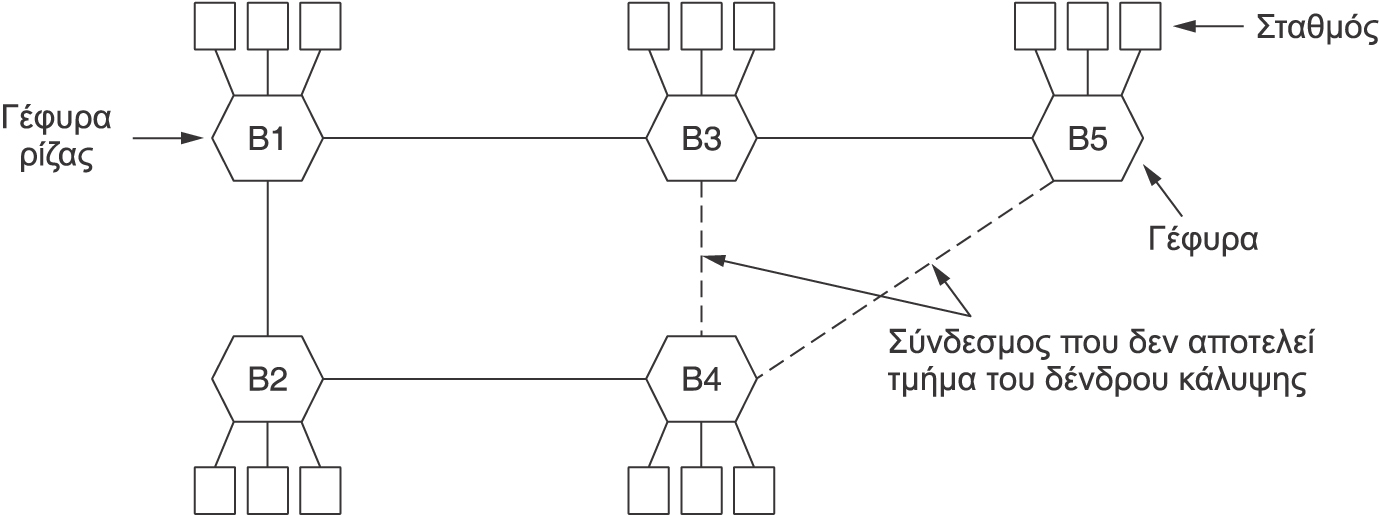 Παράδειγμα δένδρου κάλυψης
Η τοπολογία αρχικά περιέχει κύκλους
Με την αφαίρεση δύο ζεύξεων γίνεται δένδρο
Στο δένδρο δεν υπάρχουν κύκλοι εξ ορισμού
Δίκτυα Επικοινωνιών
109
Γέφυρες δένδρου κάλυψης
Λειτουργία γεφυρών δένδρου κάλυψης
Περιοδική εκπομπή μηνυμάτων σε όλες τις θύρες
Τα μηνύματα αυτά δεν αναμεταδίδονται
Κάθε γέφυρα επεξεργάζεται τα μηνύματα των γειτόνων της
Ο αλγόριθμος βασίζεται στη μοναδικότητα των διευθύνσεων MAC
Δίκτυα Επικοινωνιών
110
Γέφυρες δένδρου κάλυψης
Εκλογή ρίζας
Κάθε γέφυρα στέλνει ένα μήνυμα με το αναγνωριστικό της
Το αναγνωριστικό προέρχεται από τη διεύθυνση MAC
Το μήνυμα περιλαμβάνει και τη γέφυρα που θεωρεί ρίζα
Είναι η γέφυρα με το μικρότερο αναγνωριστικό
Σταδιακά όλες οι γέφυρες συμφωνούν στη ρίζα
Δίκτυα Επικοινωνιών
111
Γέφυρες δένδρου κάλυψης
Κατασκευή δένδρου
Κάθε μήνυμα περιέχει την απόσταση από τη ρίζα
Κάθε γέφυρα επιλέγει τη γείτονα με τη μικρότερη απόσταση
Αν είναι πολλοί, διαλέγει αυτή με το μικρότερο αναγνωριστικό
Όλες οι θύρες εκτός από την επιλεγμένη απενεργοποιούνται
Στην πραγματικότητα δεν χρησιμοποιούνται για προώθηση
Ο αλγόριθμος συνεχίζει να τρέχει σε όλες τις θύρες
Γρήγορη ανάκαμψη από αποτυχίες ζεύξεων/γεφυρών
Δίκτυα Επικοινωνιών
112
Είδη μεταγωγέων
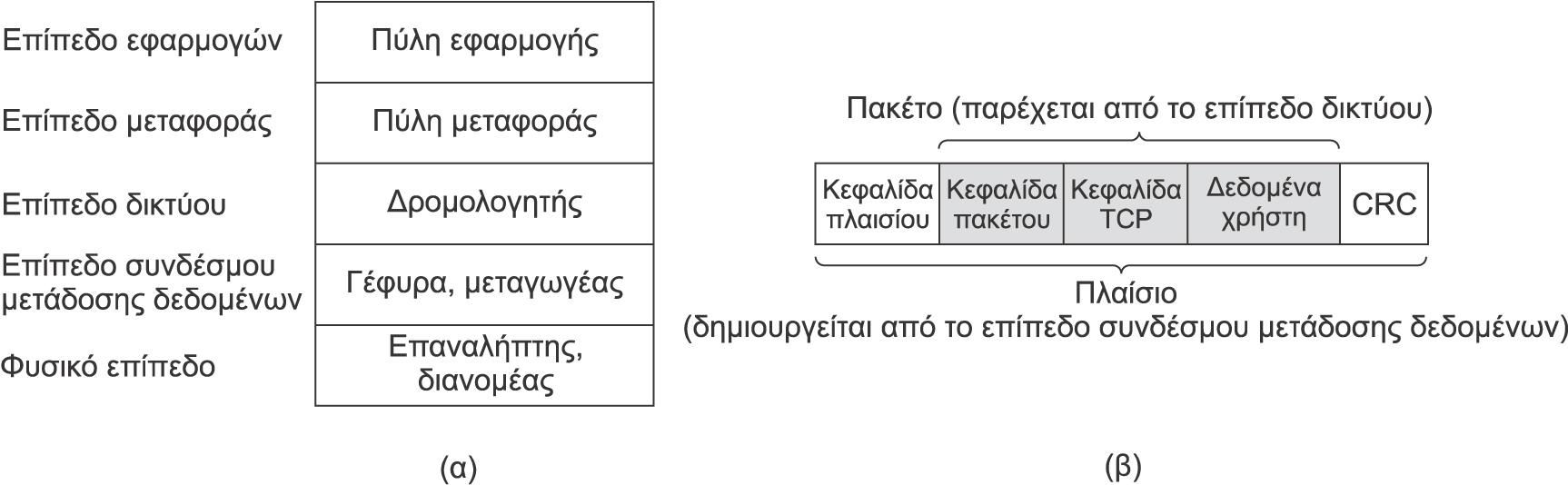 Πώς διαφοροποιούνται όλα τα είδη μεταγωγέων;
Εξαρτάται από το επίπεδο στο οποίο λειτουργούν
Μεταγωγή φυσικού επιπέδου
Επαναλήπτης: συνδέει δύο καλώδια και ενισχύει το σήμα
Διανομέας: συνδέει πολλά καλώδια, συνήθως χωρίς ενίσχυση
Δίκτυα Επικοινωνιών
113
Είδη μεταγωγέων
Μεταγωγή επιπέδου ζεύξης
Μεταγωγέας: προωθεί πλαίσια ανάμεσα στα καλώδια
Εξετάζει διευθύνσεις MAC, μπορεί να είναι 10/100/1000 Mbps
Γέφυρα: συνδέει διαφορετικά LAN και κάνει μετατροπές
Μεταγωγέας ή γέφυρα;
Στην πράξη, οι γέφυρες διασυνδέουν LAN του ίδιου τύπου
Δίκτυα Επικοινωνιών
114
Είδη μεταγωγέων
Μεταγωγή επιπέδου δικτύου
Δρομολογητής: προωθεί πακέτα ανάμεσα σε δίκτυα
Τα δίκτυα μπορεί να είναι διαφορετικού τύπου
Δεν εξετάζει (δεν βλέπει καν) τις διευθύνσεις MAC
Ασχολείται μόνο με τις διευθύνσεις IP
Μεταγωγή επιπέδου μεταφοράς
Πύλη μεταφοράς: διασύνδεση συνδέσεων μεταφοράς
Παράδειγμα: σύνδεση TCP με σύνδεση SCTP
Μεταγωγή επιπέδου εφαρμογής
Πύλη εφαρμογής: διασύνδεση πρωτοκόλλων εφαρμογής
Παράδειγμα: σύνδεση e-mail με SMS
Δίκτυα Επικοινωνιών
115
Εικονικά LANs
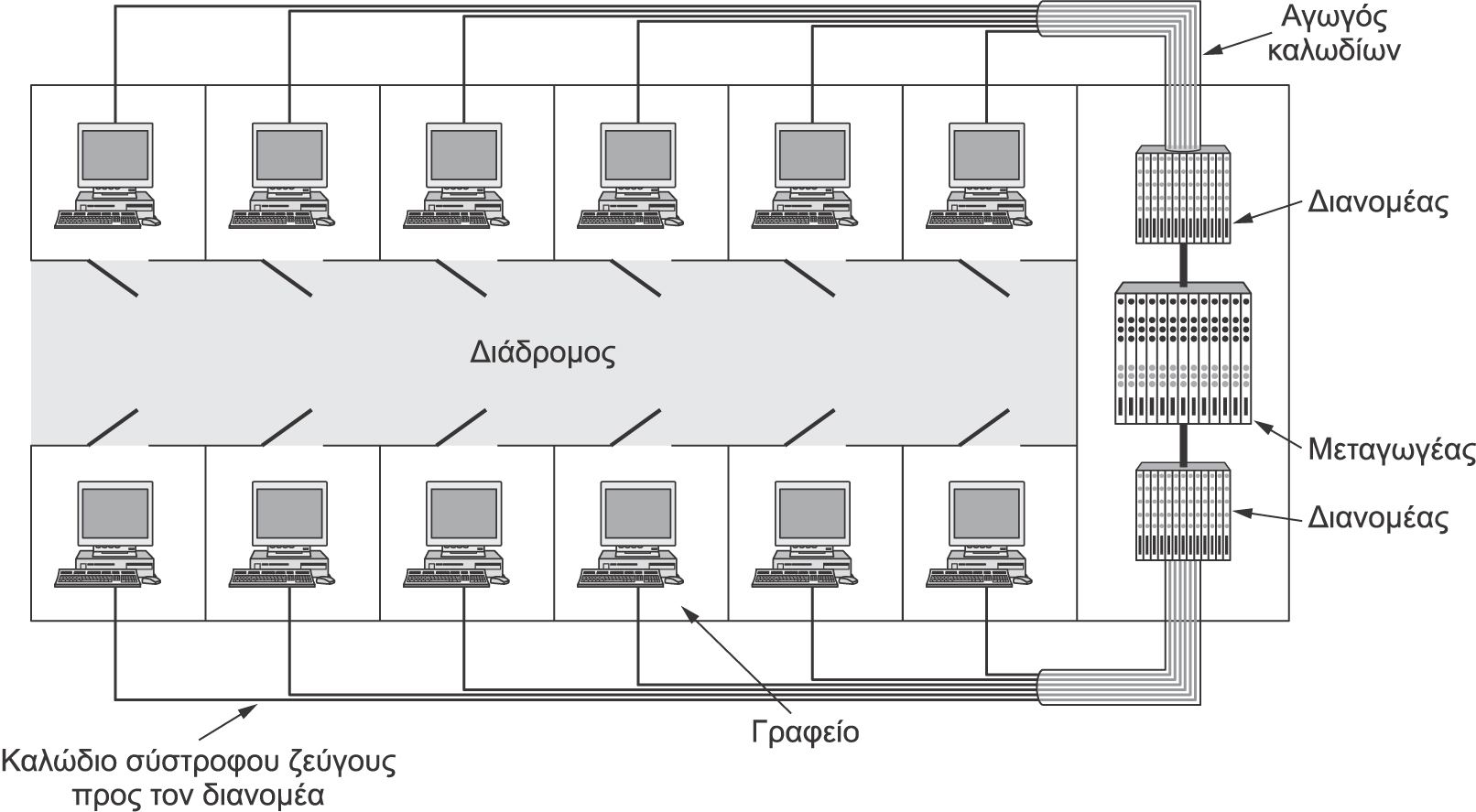 Δίκτυα Επικοινωνιών
116
Εικονικά LANs
Η ανάγκη των διακριτών LAN
Γιατί να μην έχουμε ένα μόνο LAN ανά οργανισμό;
Ασφάλεια: διαχωρισμός των LAN ανάλογα με λειτουργία
Οι εξυπηρετητές του λογιστηρίου να είναι ορατοί μόνο στο λογιστήριο
Κλιμάκωση: περιορισμός κίνησης μέσα σε ένα LAN
Η κίνηση του λογιστηρίου δεν φορτώνει το τεχνικό τμήμα
Περιορισμός εκπομπής: τα πλαίσια εκπομπής μένουν στο LAN
Πακέτα που δεν γνωρίζουμε τον προορισμό τους
Πακέτα εντοπισμού διευθύνσεων IP (ARP)
Δίκτυα Επικοινωνιών
117
Εικονικά LANs
Η ανάγκη των εικονικών LAN (VLAN)
Γιατί να μην έχουμε έναν μεταγωγέα ανά τμήμα;
Το μήκος των καλωδίων δεν είναι απεριόριστο
Οι θύρες ανά τμήμα δεν είναι σταθερές
Είναι πιο απλό να διαχωρίσουμε τη φυσική από τη λογική δομή
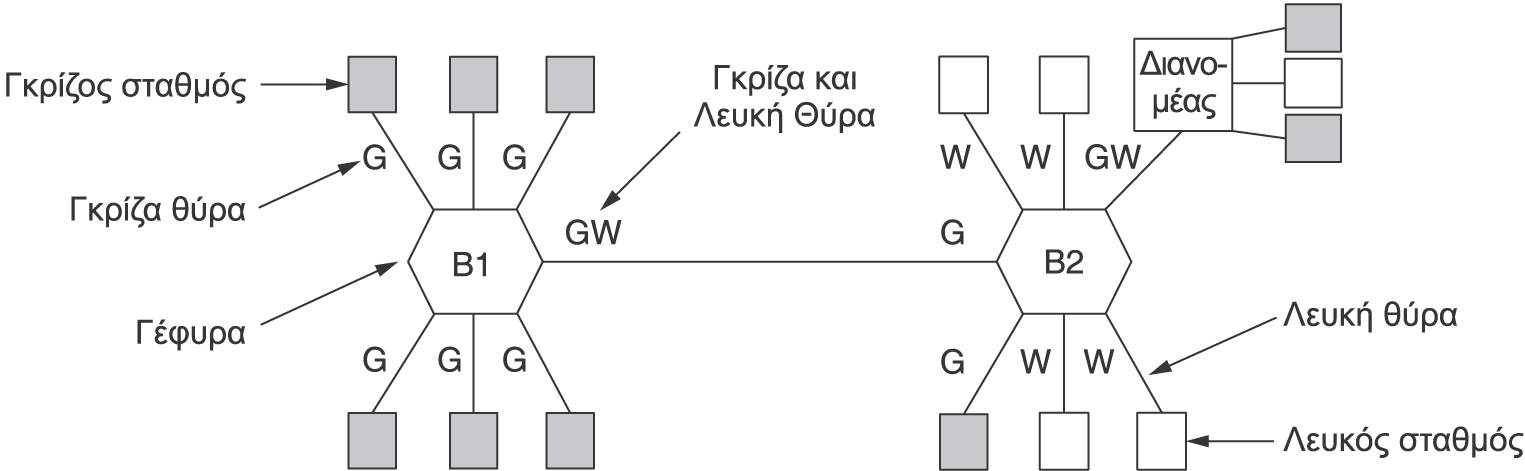 Δίκτυα Επικοινωνιών
118
Εικονικά LANs
Δομή των εικονικών VLAN
Αρχικά αποφασίζουμε ποιοι σταθμοί ανήκουν σε ποιο VLAN
Συνήθως χρησιμοποιούμε χρώματα για να φτιάχνουμε χάρτες
Στη συνέχεια αντιστοιχίζουμε θύρες σε VLAN
Χρήση πινάκων διάρθρωσης σε κάθε μεταγωγέα
Η διάδοση της κίνησης γίνεται μόνο μέσα στο ίδιο VLAN
Παράδειγμα: δύο VLAN, το Gray και το White
Ο μεταγωγέας B1 έχει μόνο θύρες Gray
Άρα ο μεταγωγέας B2 του στέλνει μόνο κίνηση για το Gray
Η θύρα του B2 προς τον διανομέα είναι και Gray και White
Δίκτυα Επικοινωνιών
119
Εικονικά LANs
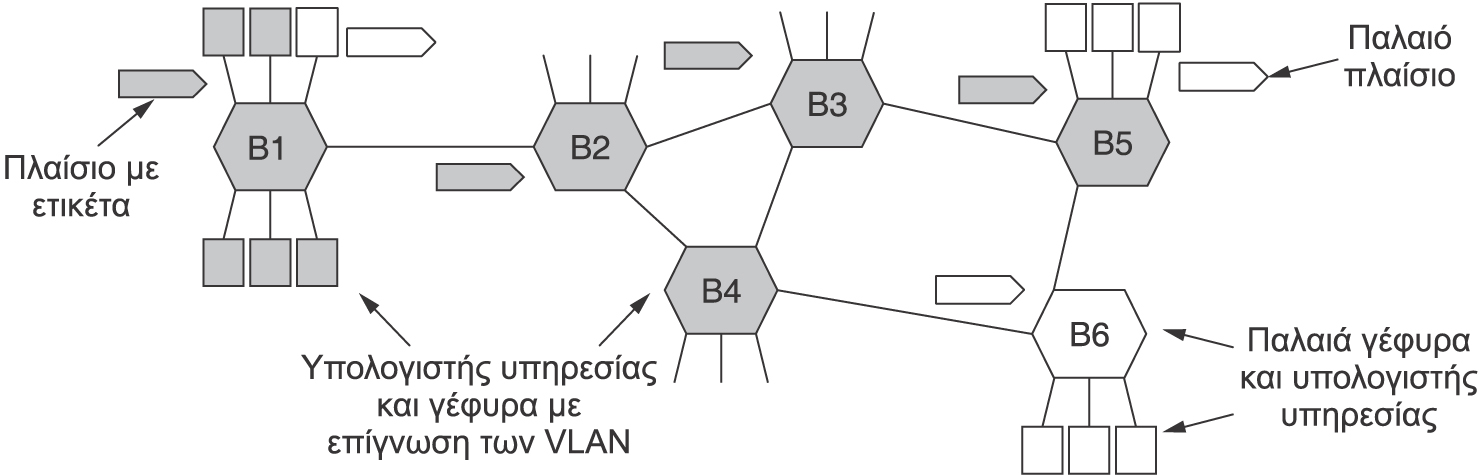 Πρότυπο 802.1q: ετικέτες VLAN
Πώς ξέρουμε σε ποιο VLAN ανήκει ένα πλαίσιο;
Ο μεταγωγέας ξέρει ποιο VLAN αντιστοιχεί σε κάθε θύρα
Άρα οι σταθμοί δεν χρειάζεται να κάνουν κάτι
Δίκτυα Επικοινωνιών
120
Εικονικά LANs
Πρότυπο 802.1q: ετικέτες VLAN
Ανάμεσα στους μεταγωγείς περνάνε πλαίσια πολλών VLAN
Άρα οι μεταγωγείς χρειάζονται ένα πεδίο ετικέτας VLAN
Μεταγωγείς και σταθμοί μπορεί να υποστηρίζουν VLAN
Οι υπόλοιποι βασίζονται σε όσους υποστηρίζουν VLAN
Προβλήματα όταν έχουμε διανομείς που δεν υποστηρίζουν VLAN
Άλλες δυνατότητες προσθήκης ετικέτας (πρωτόκολλο, διεύθυνση)
Δίκτυα Επικοινωνιών
121
Εικονικά LANs
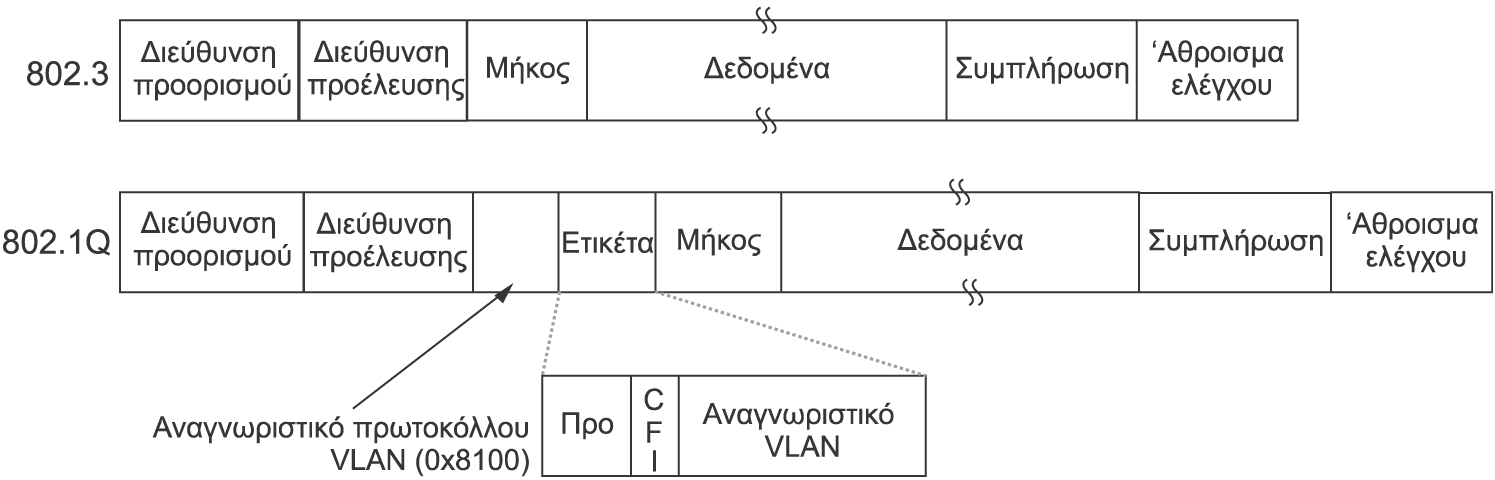 Δομή πλαισίων 802.1Q
Αύξηση μέγιστου μήκους πλαισίου στα 1522 byte
Το πρώτο πεδίο δείχνει ότι το πλαίσιο έχει ετικέτα VLAN
Ίδιο μήκος και μορφή με το πεδίο μήκος/τύπος
Δίκτυα Επικοινωνιών
122
Εικονικά LANs
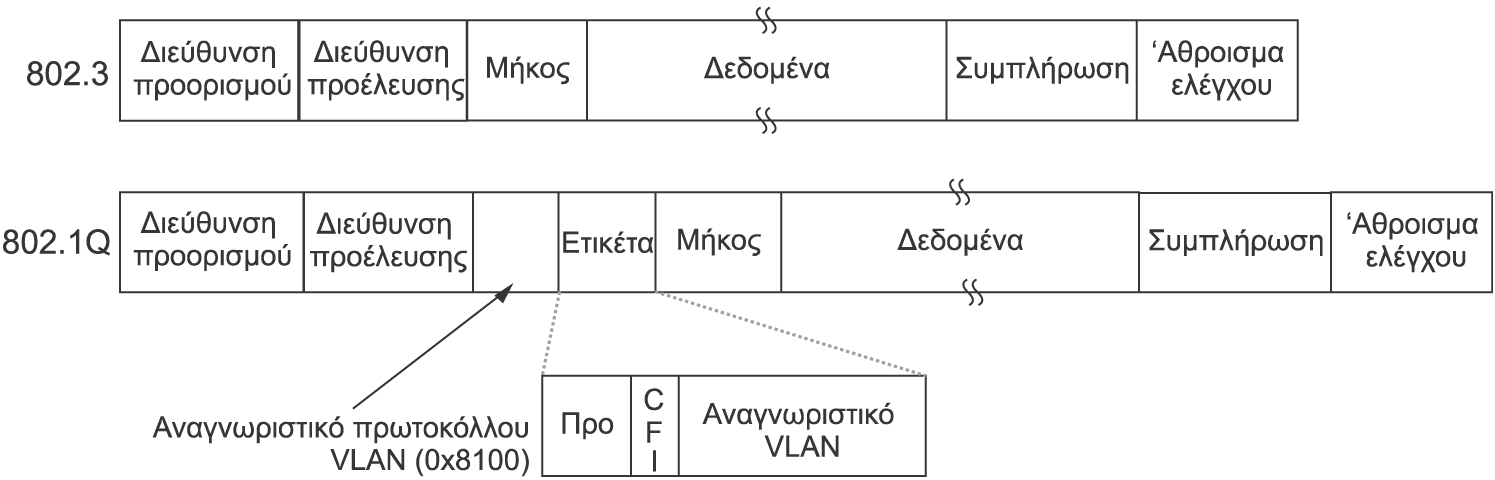 Δομή πλαισίων 802.1Q
Αναγνωριστικό VLAN: 12 bit
Προτεραιότητα: 3 bit (δεν σχετίζεται με τα VLAN)
CFI: 1 bit (περιέχεται πλαίσιο 802.5, δηλαδή Token Ring)
Ημιαυτόματη διάρθρωση VLAN στους μεταγωγείς
Αν από μία θύρα έρχονται πλαίσια από ένα VLAN, ανήκει σε αυτό
Αρκεί ορισμένοι σταθμοί/μεταγωγείς να βάζουν τις ετικέτες
Δίκτυα Επικοινωνιών
123
Τέλος Ενότητας # 3
Μάθημα: Δίκτυα Επικοινωνιών
Ενότητα # 3: Υπο-Επίπεδο Ελέγχου Προσπέλασης Μέσων
Διδάσκων: Θεόδωρος Αποστολόπουλος
Τμήμα: Πληροφορικής
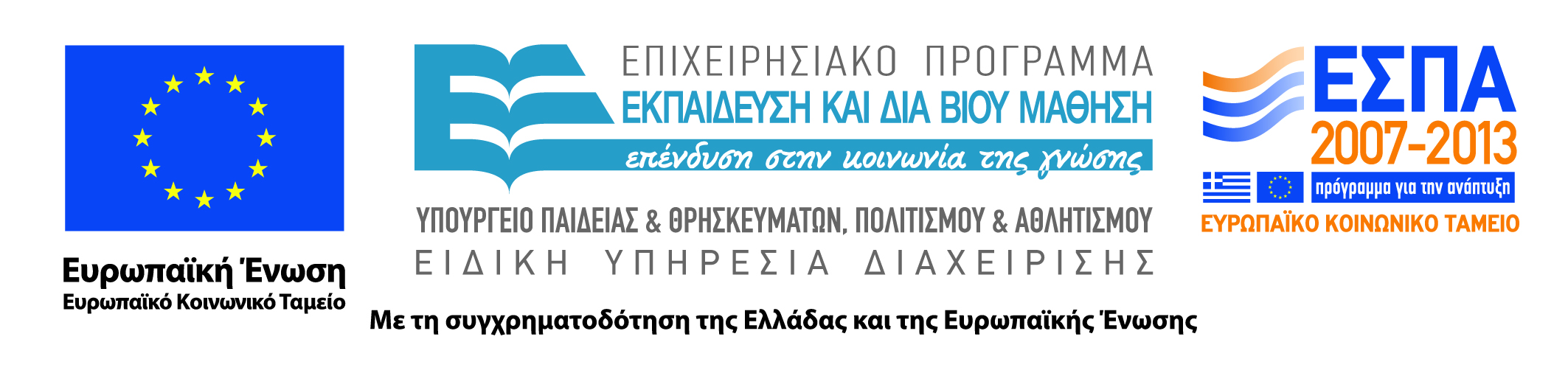 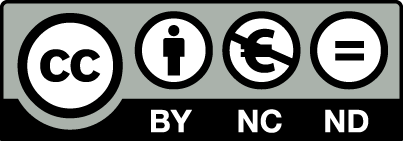